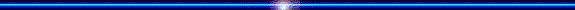 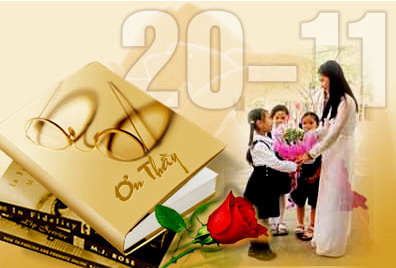 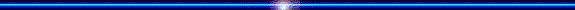 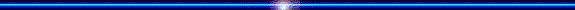 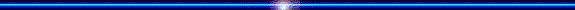 KÍNH CHÀO QUÝ THẦY CÔ VỀ DỰ GIỜ THĂM LỚP
Môn: Toán 8
TRÒ CHƠI HỘP QUÀ BÍ MẬT
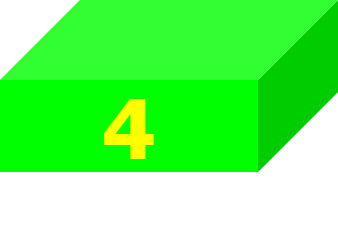 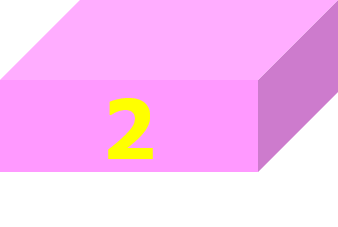 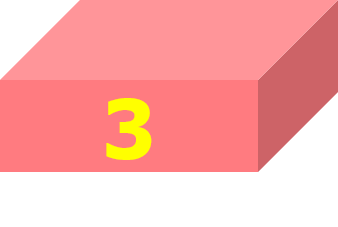 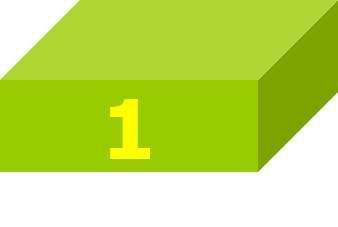 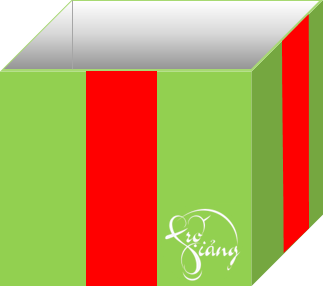 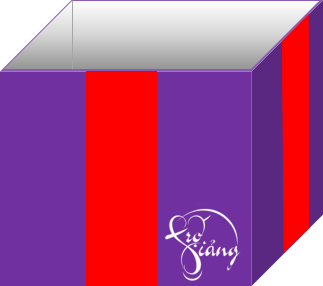 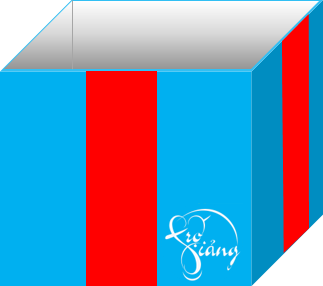 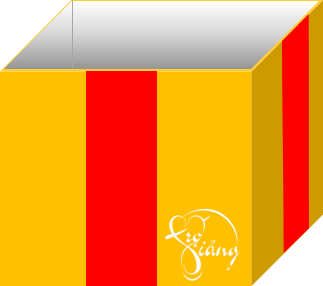 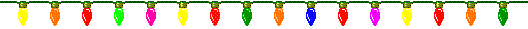 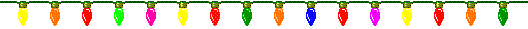 Luật chơi: Có 4 hộp quà tương ứng với 4 câu hỏi. Mỗi bạn tham gia trò chơi sẽ được trả lời  một câu hỏi, trả lời đúng hộp quà sẽ mở ra, trả lời sai cơ hội nhận quà dành cho bạn khác. 
(Thời gian để trả lời cho mỗi câu hỏi là 1 phút)
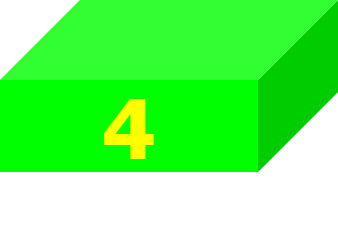 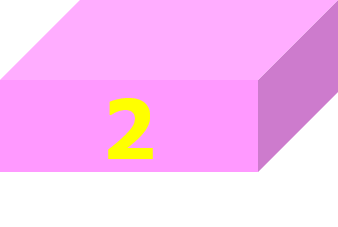 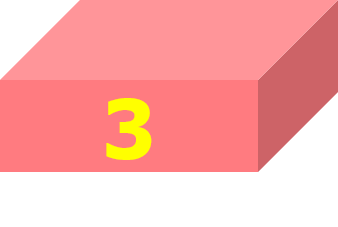 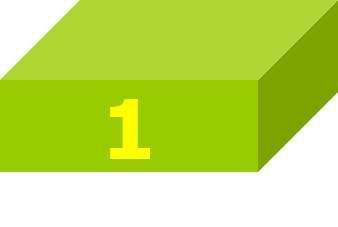 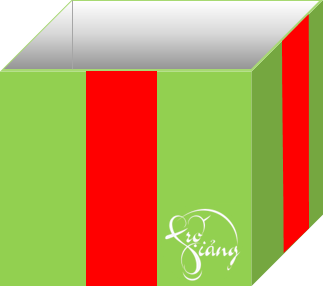 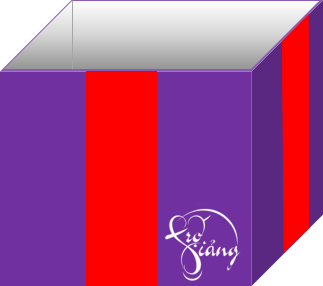 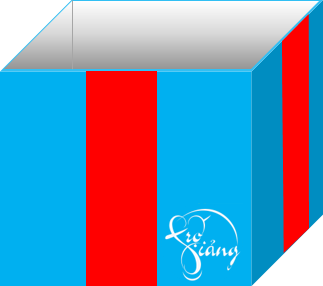 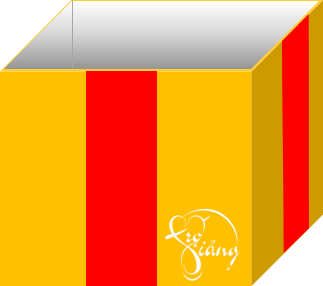 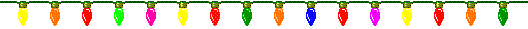 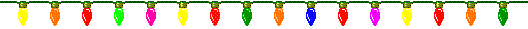 TRÒ CHƠI HỘP QUÀ BÍ MẬT
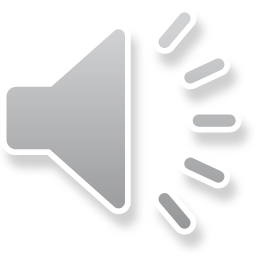 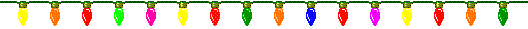 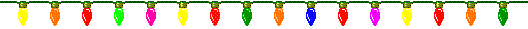 [Speaker Notes: Thể lệ chơi như sau: Có 5 hôp quà tương ứng với 5 câu hỏi, trả lời đúng hộp quà sẽ mở ra,  trả lời sai cơ hội nhận quà dành cho bạn khác.
“Chúng ta cùng bắt đầu trò chơi thôi nào”
Hộp quà đầu tiên có câu hỏi như sau……..
* Thông qua trò chơi các em đã được ôn lại kiến thức về số vô tỉ, số thực. Bây giờ sẽ lại đi vậy dụng kiến thức đó vào các dạng bài tập cụ thể trong tiết luyện tập hôm nay. Tiết 22: luyện tập số vô tỉ, sô]
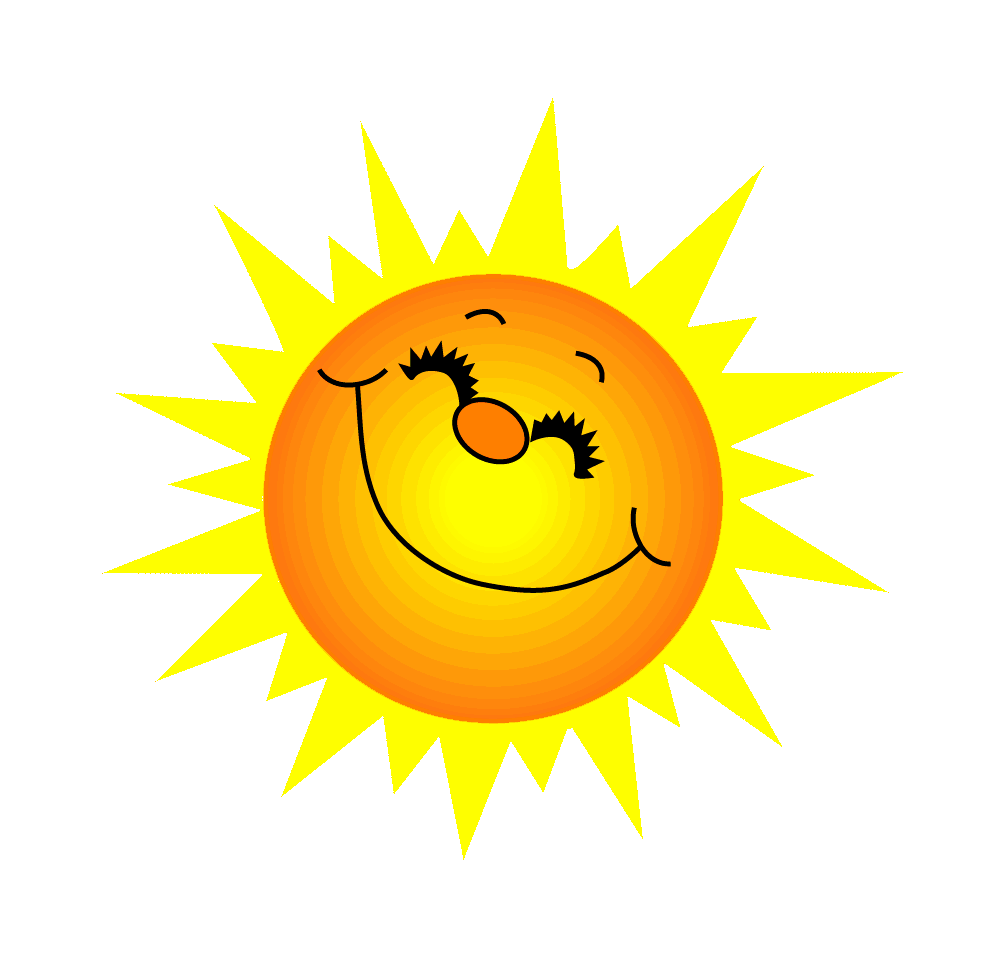 Câu 1. Cho đẳng thức                      . So sánh giá trị của vế phải và vế  trái của đẳng thức trên tại
Giá trị của vế phải bằng vế  trái
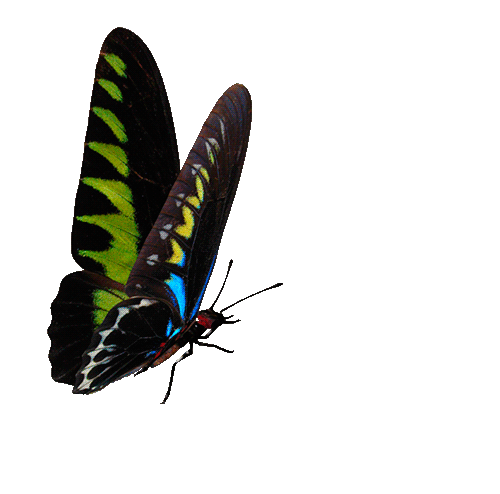 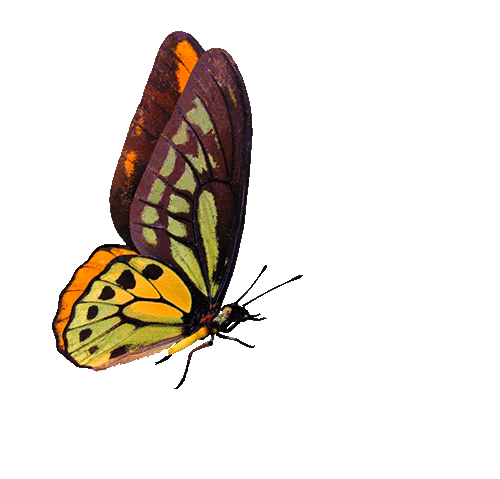 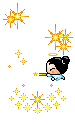 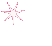 GO HOME
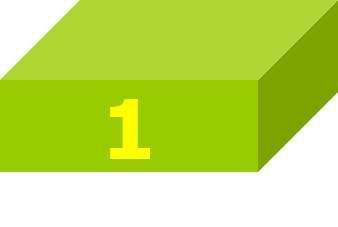 5 bút bi
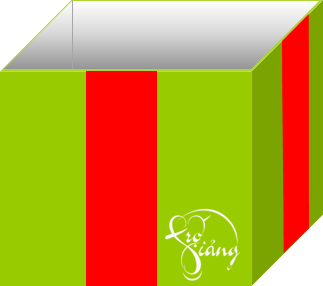 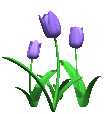 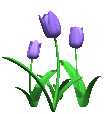 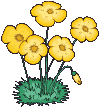 [Speaker Notes: Căn bậc hai của 9: là 3 và -3]
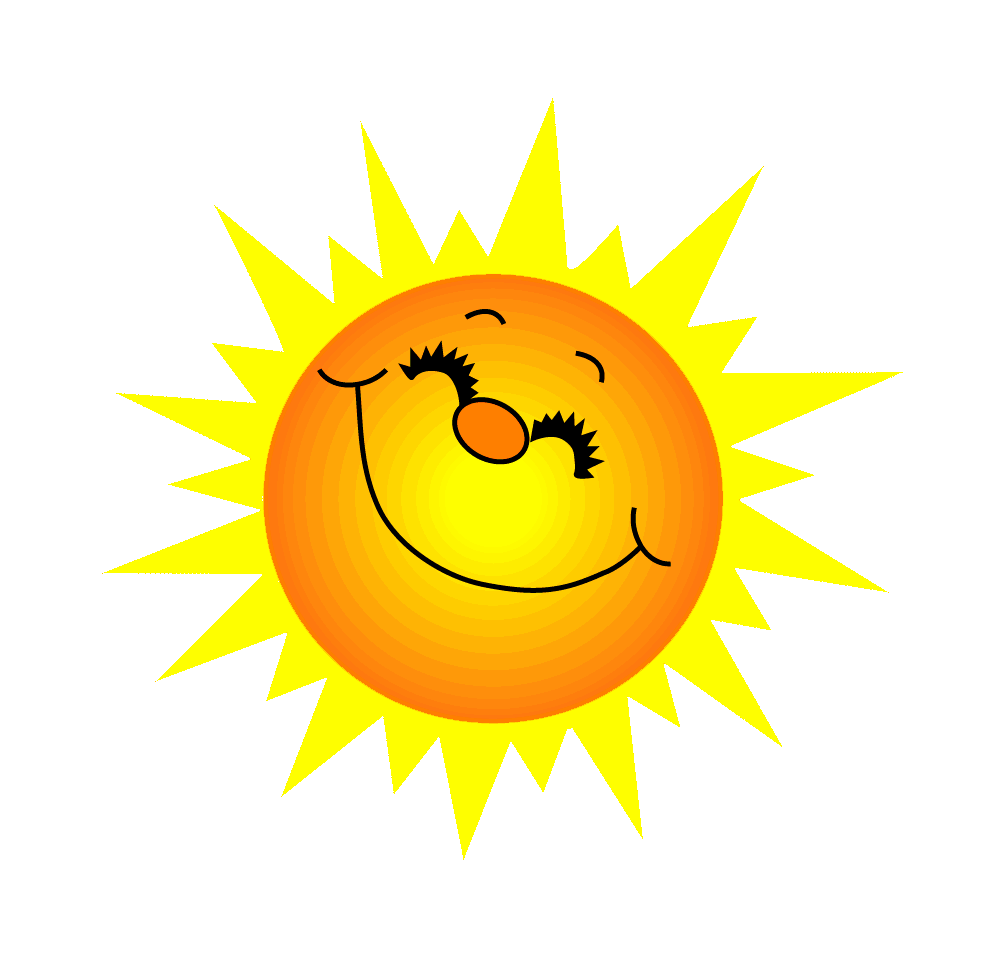 Câu 2. Cho  đẳng thức                     . So sánh giá trị của vế phải và vế  trái của đẳng thức trên tại
Giá trị của vế phải bằng vế  trái
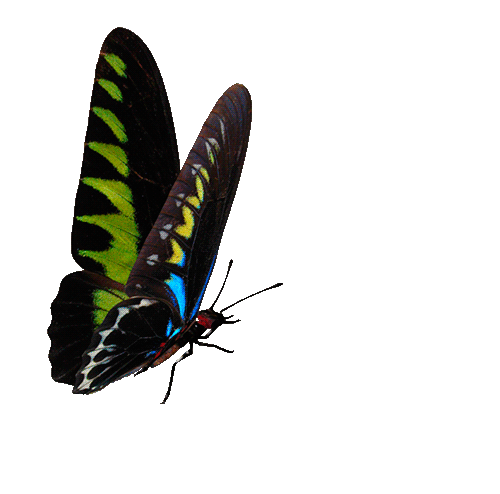 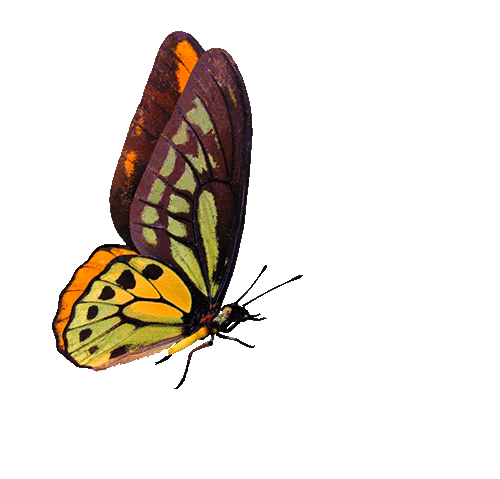 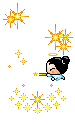 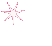 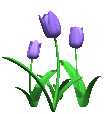 GO HOME
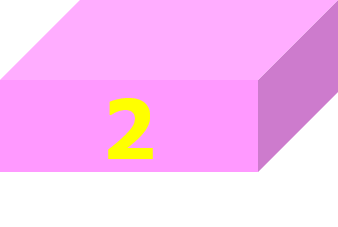 Cộng 20 điểm thi đua
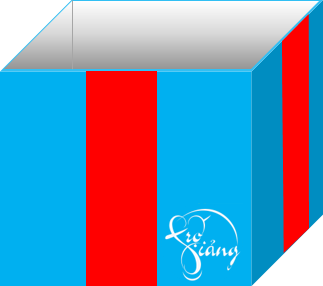 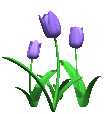 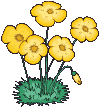 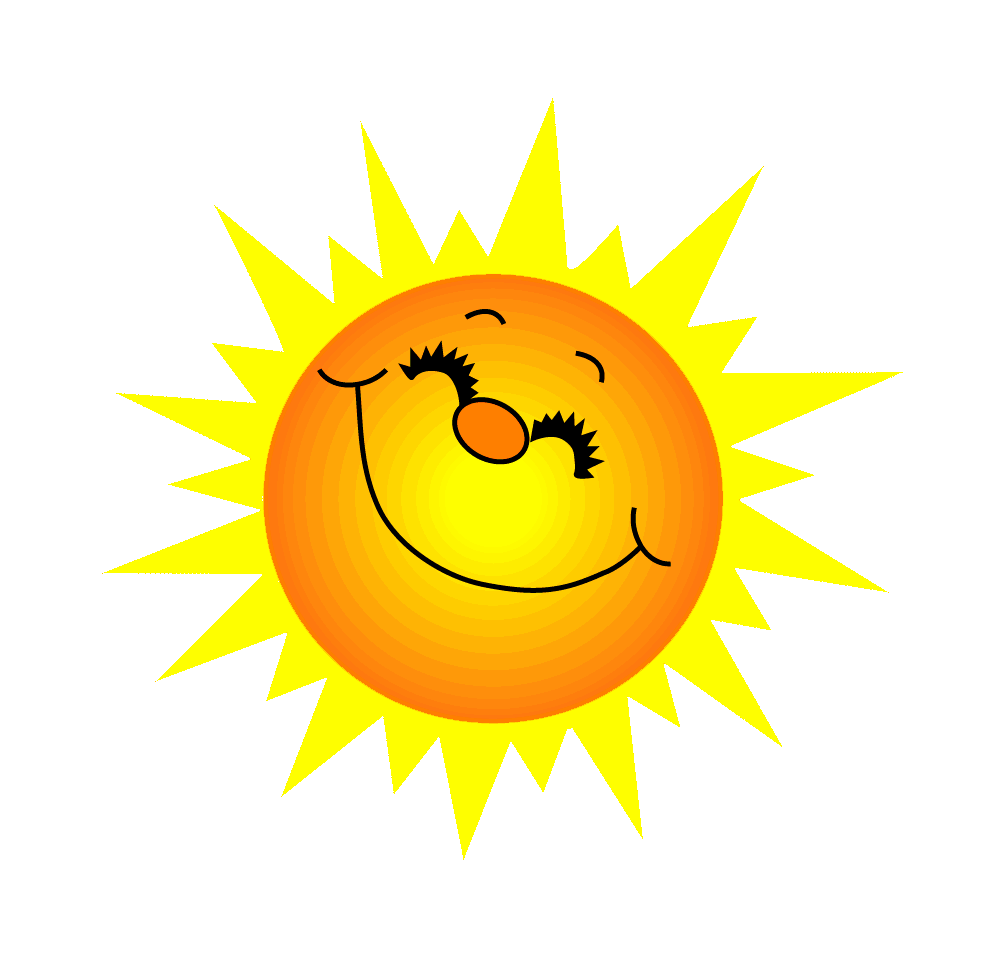 Câu 3.
Kết quả thực hiện phép tính                là
ab + b
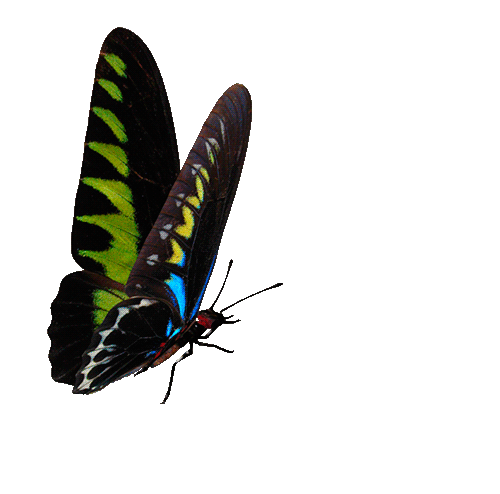 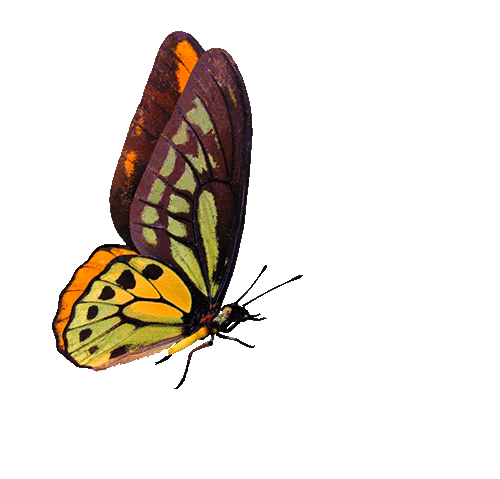 GO HOME
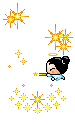 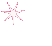 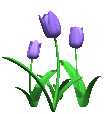 3
Một quyển sổ tay
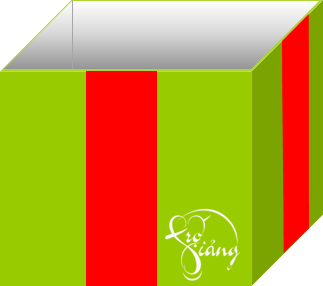 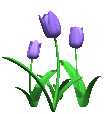 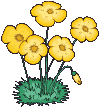 [Speaker Notes: Căn bậc hai của 9: là 3 và -3]
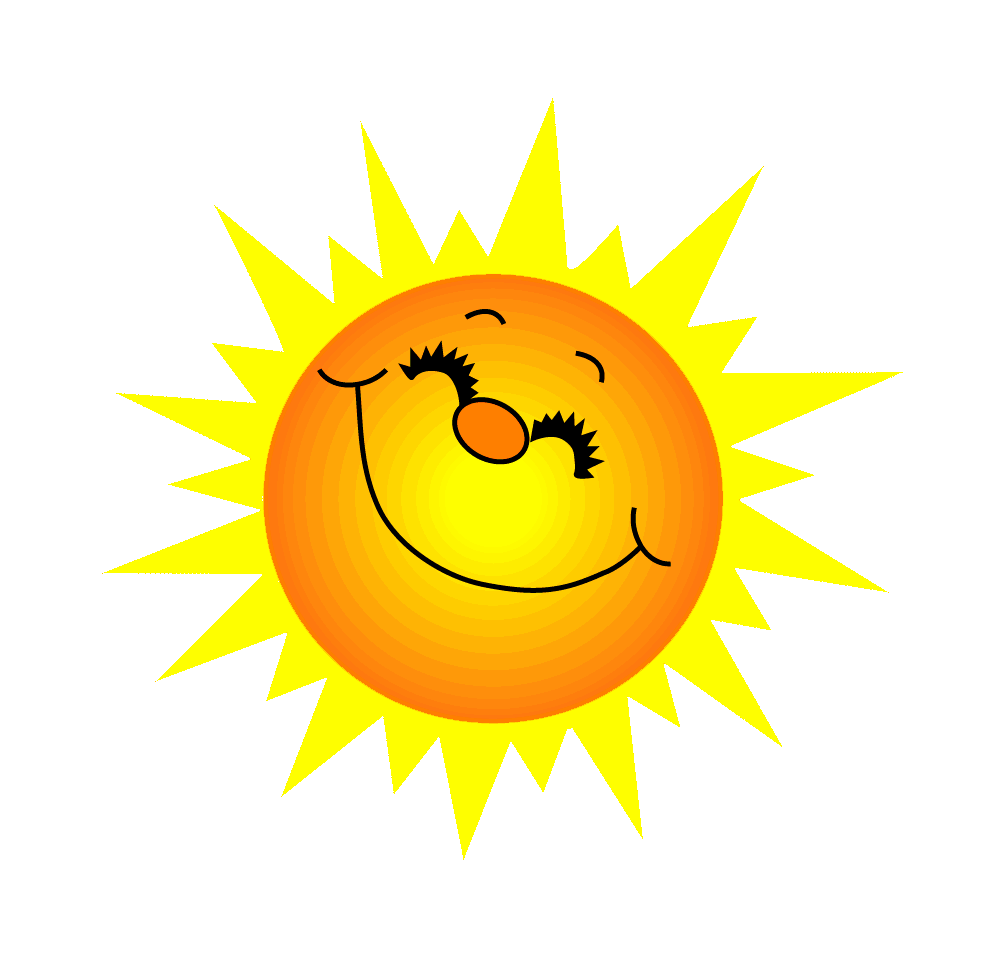 Câu 4. Kết quả thực hiện phép tính (a – b)(a + b) là
a2 -  b2
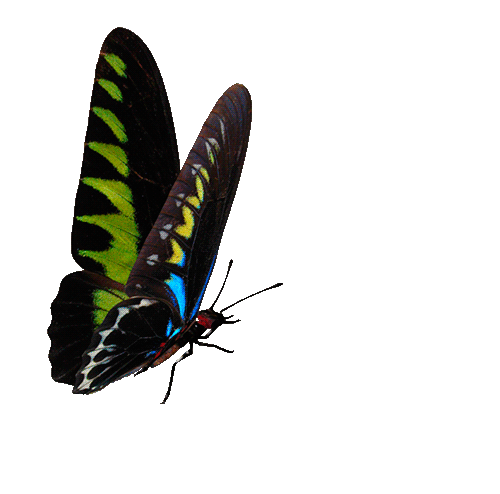 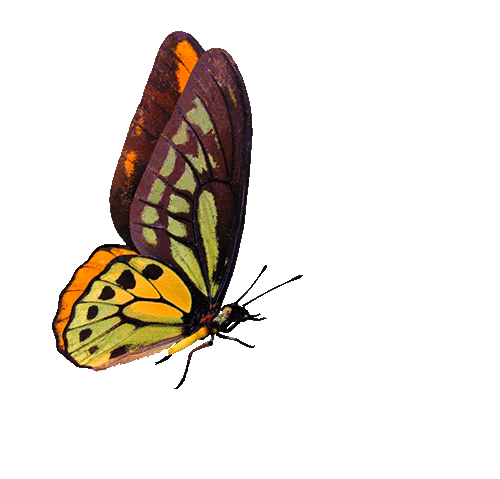 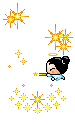 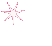 Điểm 10
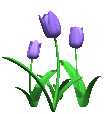 GO HOME
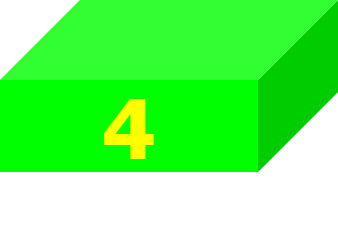 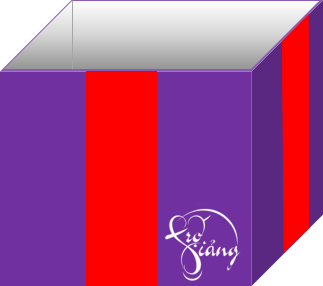 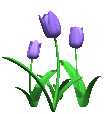 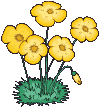 [Speaker Notes: Vì sao  Đáp án C là số vô tỉ ?. Là số thập phân vô hạn không tuần hoàn.]
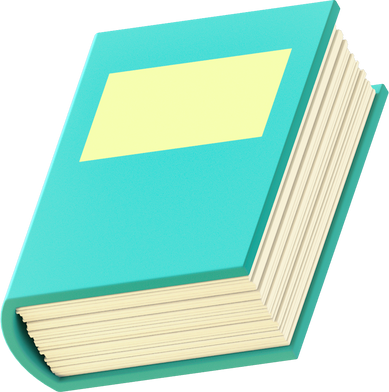 Trong một trò chơi trí tuệ trên truyền hình dành cho học sinh, người dẫn chương trình yêu cầu các bạn học sinh cho biết kết quả phép tính 198×202. Ngay lập tức một bạn đã chỉ ra kết quả đúng. Bạn ấy đã tính như thế nào mà nhanh được như vậy?
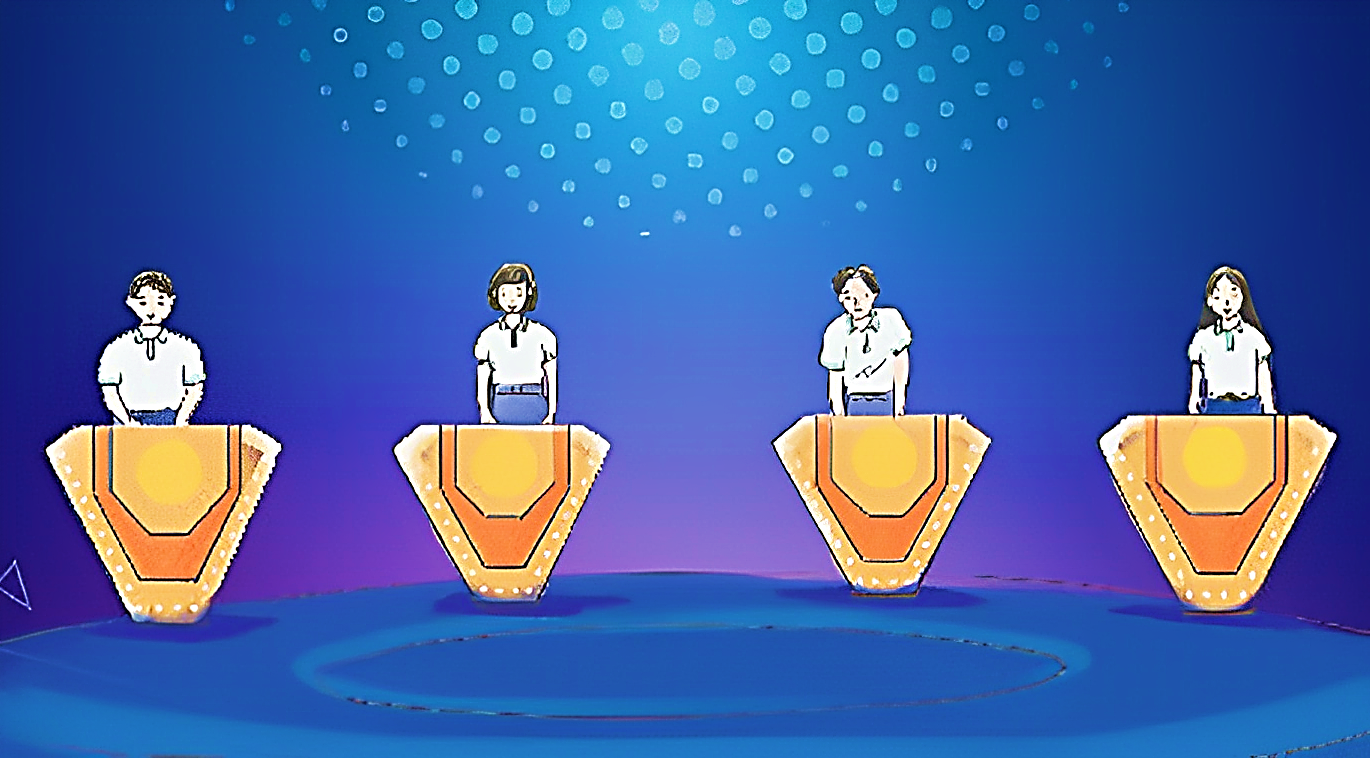 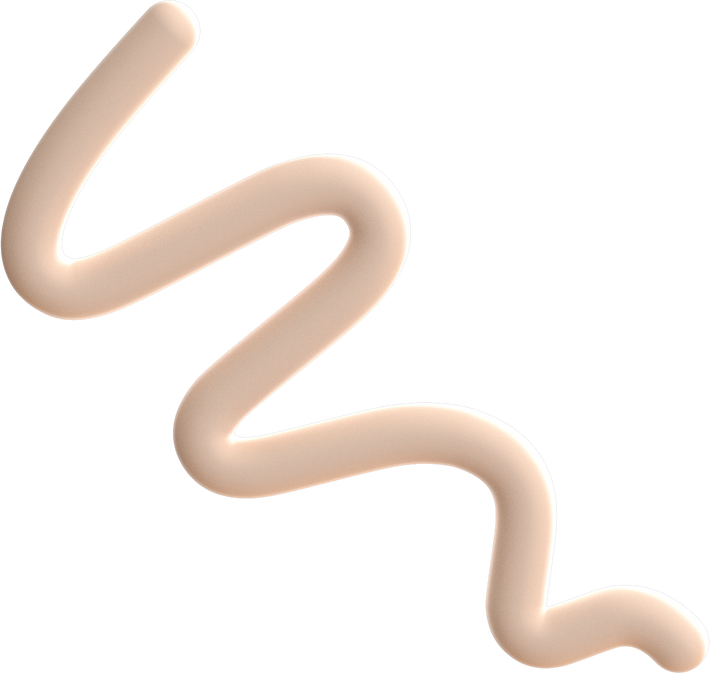 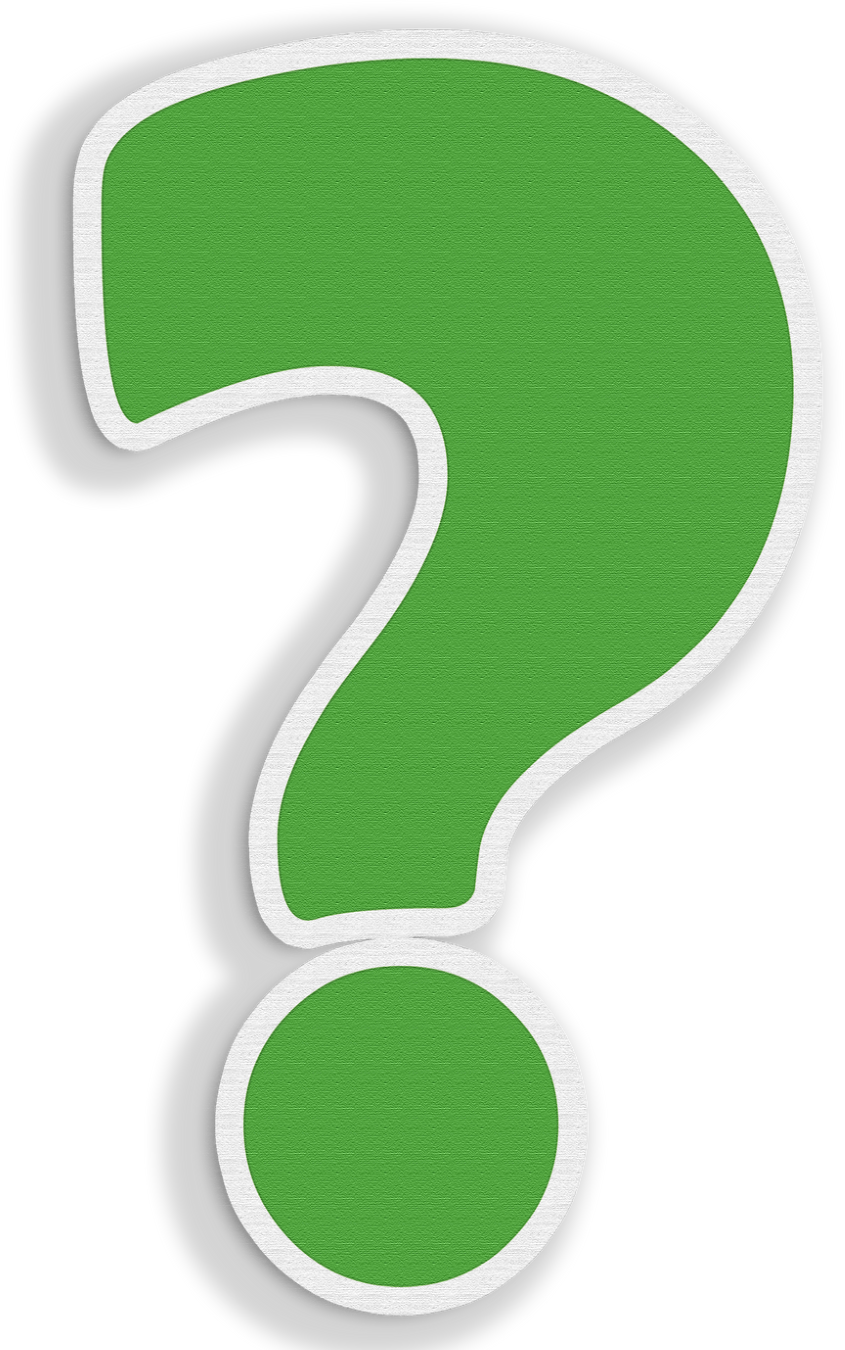 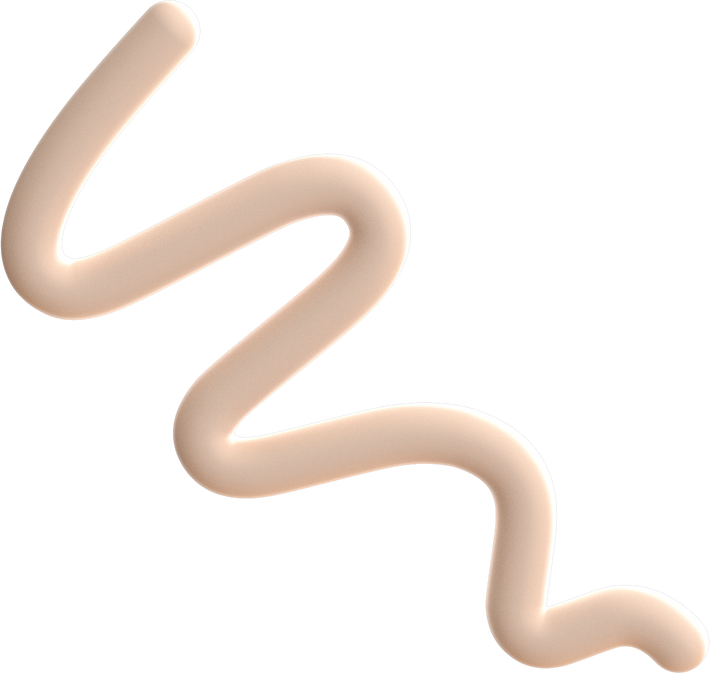 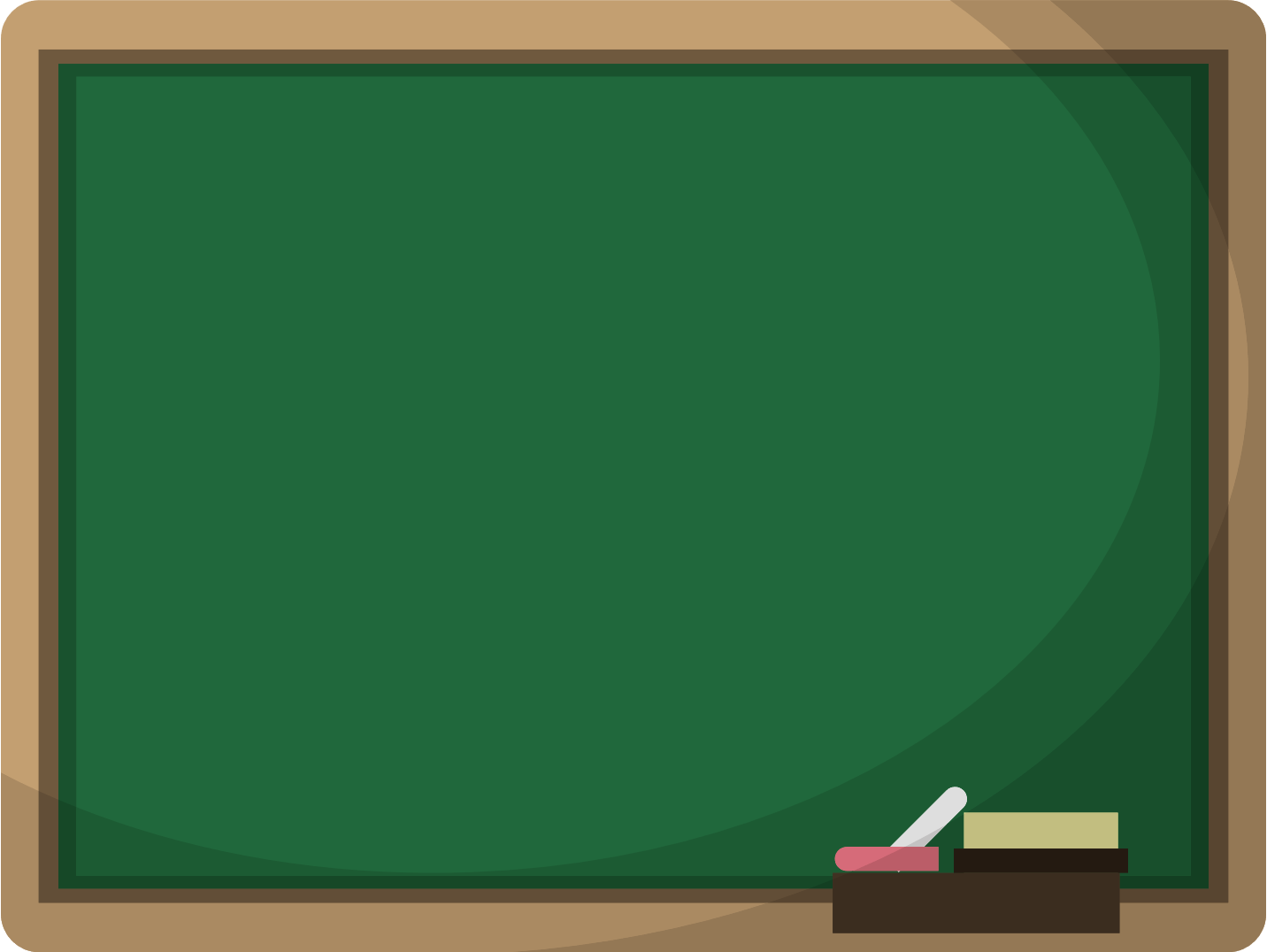 CHƯƠNG II. HẰNG ĐẲNG THỨC ĐÁNG NHỚ VÀ ỨNG DỤNG
TIẾT 15. HIỆU HAI BÌNH PHƯƠNG. BÌNH PHƯƠNG 
CỦA MỘT TỔNG  HAY MỘT HIỆU
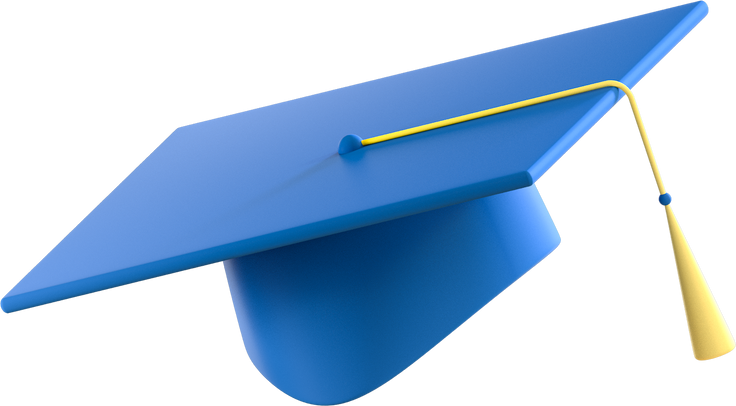 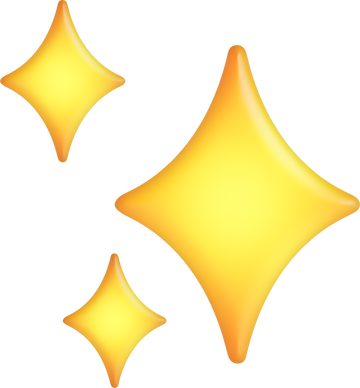 NỘI DUNG BÀI HỌC
1
Hằng đẳng thức
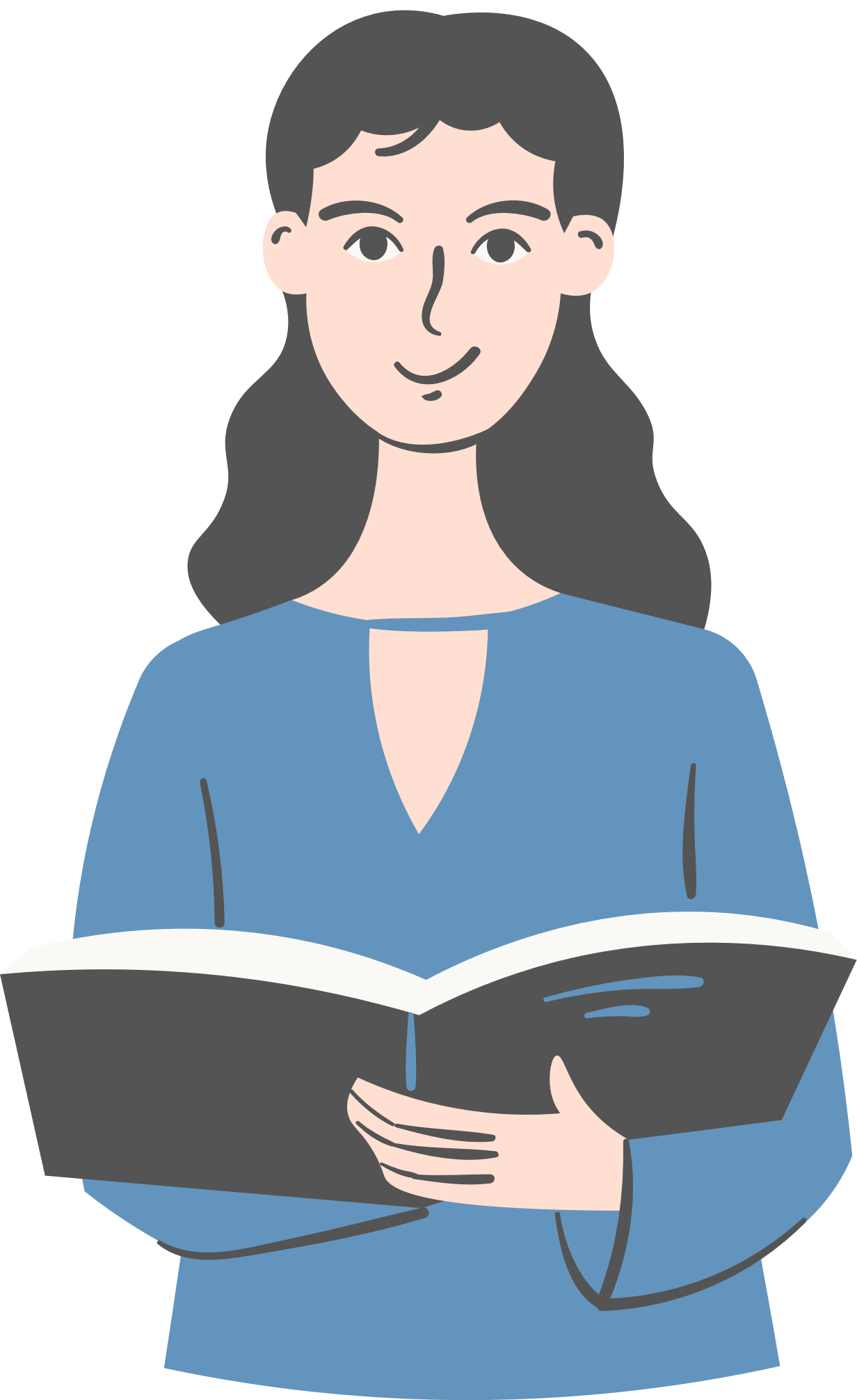 2
Hiệu hai bình phương
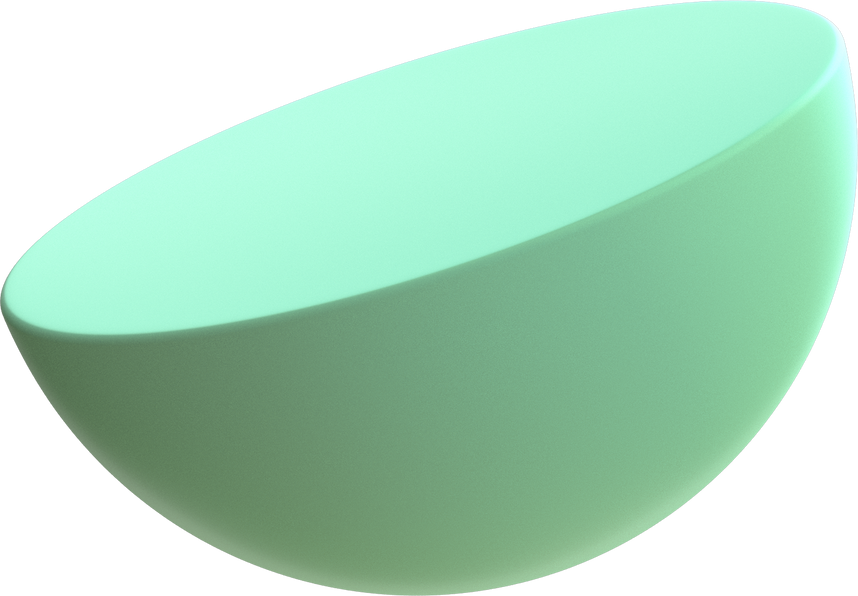 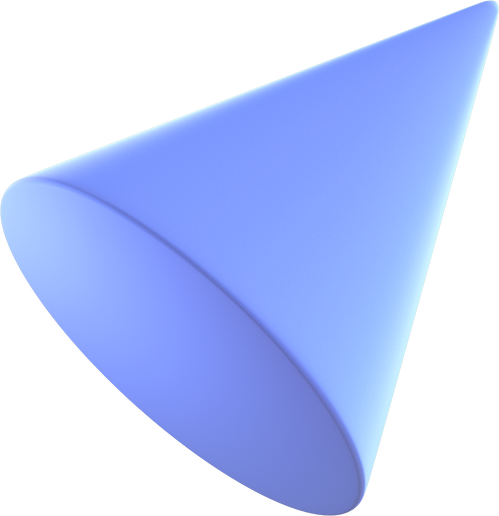 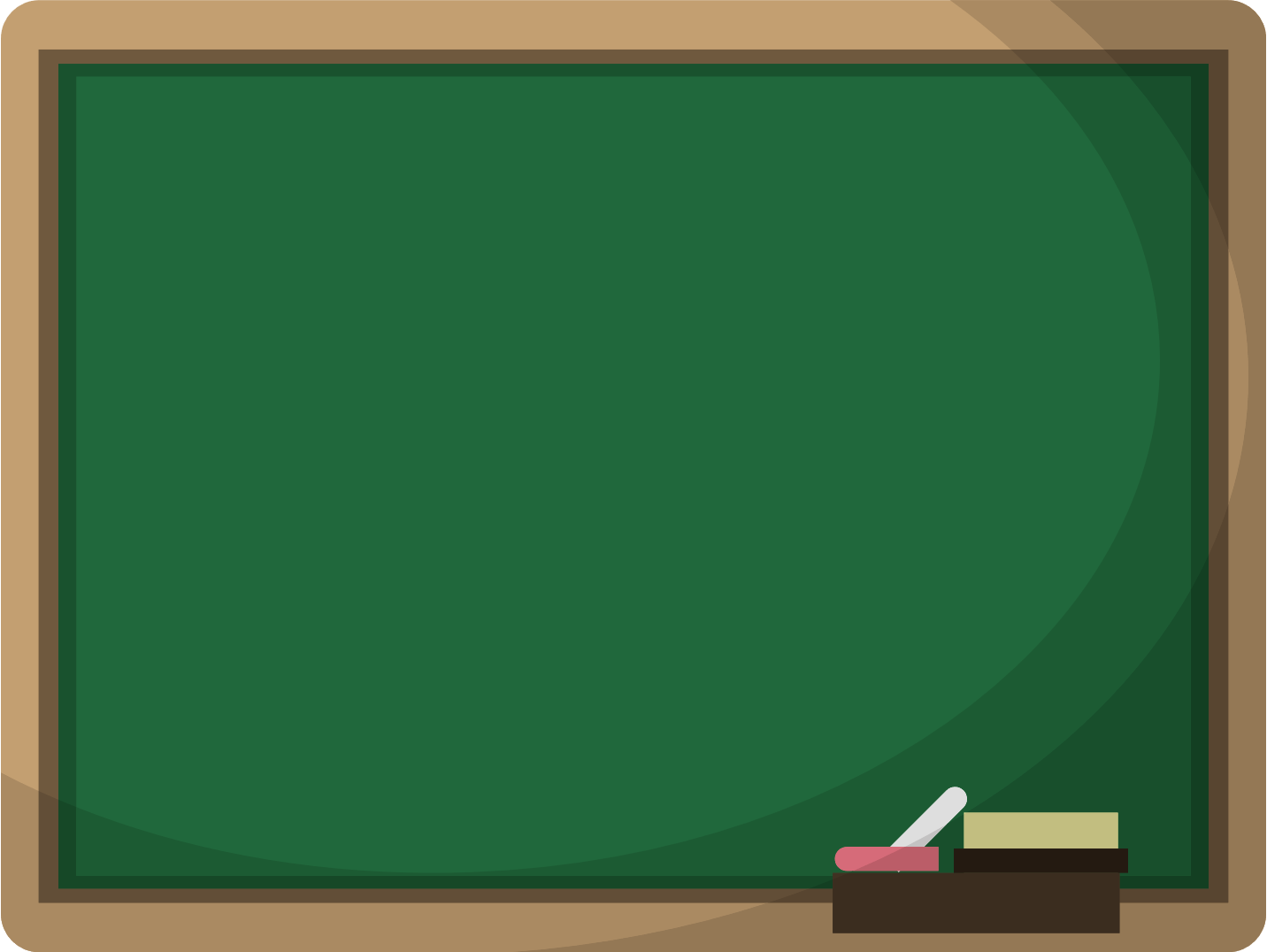 1. HẰNG ĐẲNG THỨC
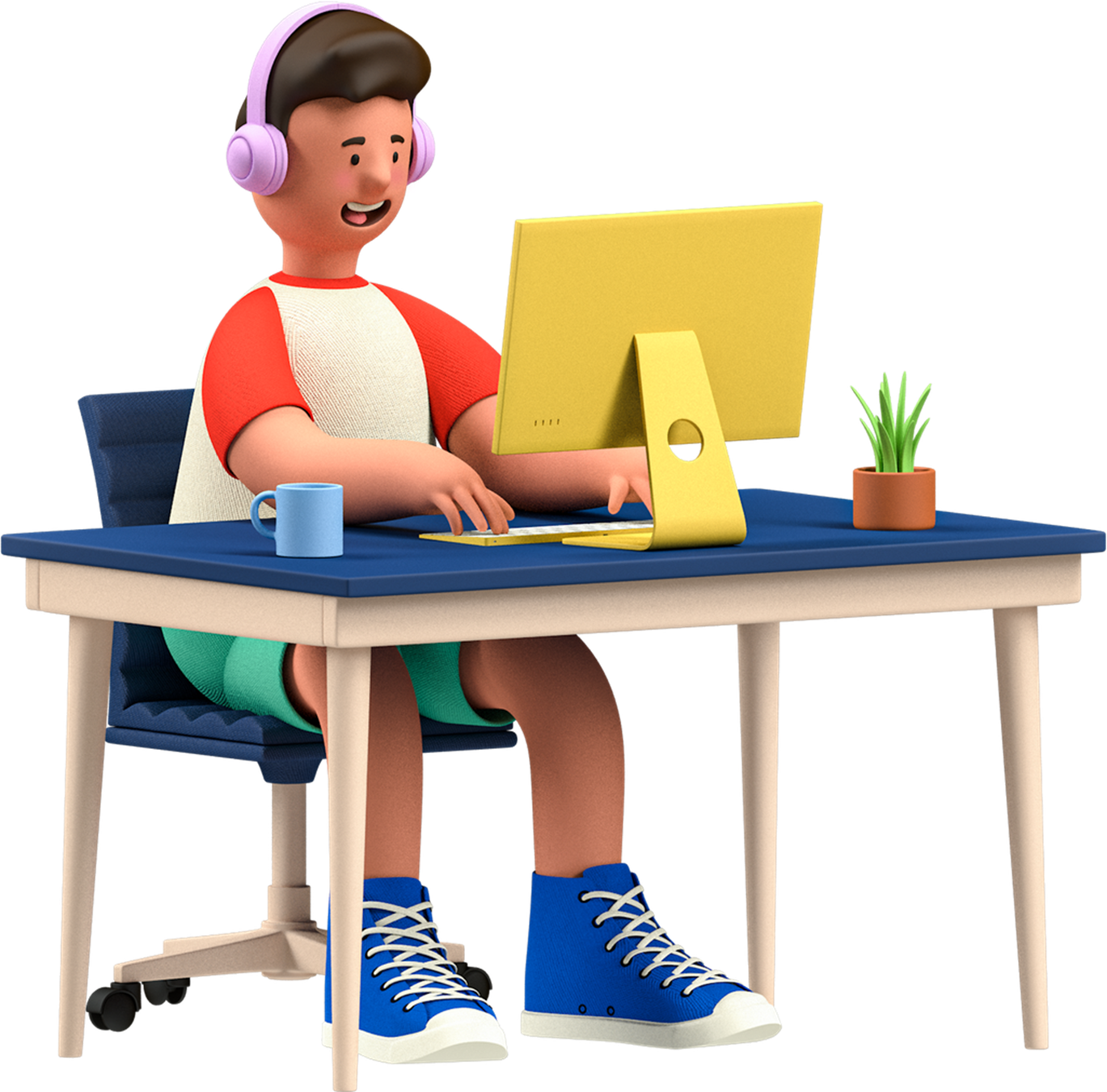 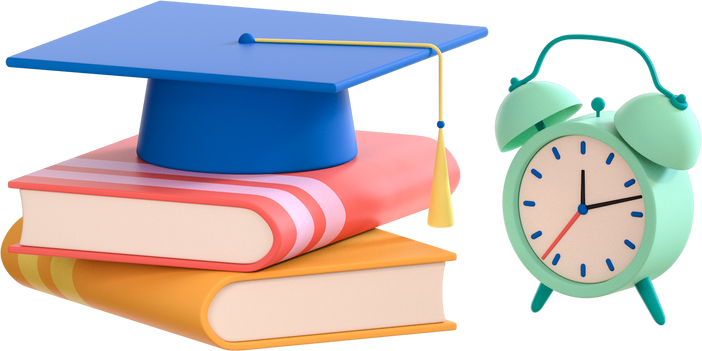 Cho  đẳng thức                              . So sánh giá trị của hai vế  của đẳng thức
Câu 1, 2
Đáp án: Tại                      giá trị của hai vế bằng nhau.
                              Tại                       giá trị của hai vế bằng nhau.
Nhận xét: Khi thay a, b bởi bất kì giá trị nào thì hai vế của đẳng thức trên luôn nhận giá trị bằng nhau.
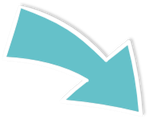 gọi là đồng nhất thức hay là hằng đẳng thức.
Khi nào A = B được gọi là đồng nhất thức hay hằng đẳng thức ?
Tổng quát: (SGK – T30)
   Nếu hai biểu thức A và B nhận giá trị như nhau với mọi giá trị của biến thì ta nói A = B là một đồng nhất thức hay một hằng đẳng thức.
Ví dụ 1
Các đẳng thức thường gặp
là những hằng đẳng thức
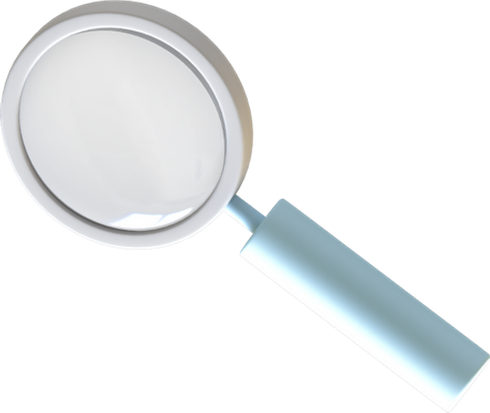 Ví dụ 2
Đẳng thức nào sau đây là hằng đẳng thức?
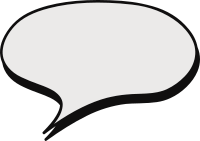 Giải
Biến đổi  VP. Nếu kết quả biến đổi được bằng VT 
 =>  là hằng đẳng thức.
Thay một giá trị của biến vào đẳng thức rồi tính giá trị hai vế. Nếu hai vế của đẳng thức không bằng nhau =>  không phải là hằng đẳng thức.
Phương pháp kiểm tra hằng đẳng thức.

 Biến đổi  VP. Nếu kết quả biến đổi được bằng VT  => Là một hằng đẳng thức.
Thay một giá trị của biến vào đẳng thức rồi tính giá trị hai vế. Nếu hai vế của đẳng thức không bằng nhau =>  Không phải là hằng đẳng thức.
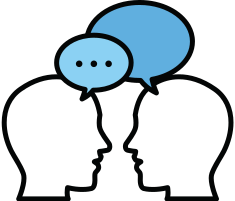 Làm bài theo cặp đôi.
LUYỆN TẬP 1
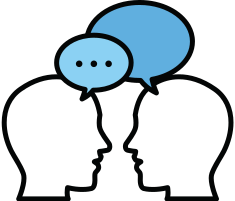 Làm bài theo cặp đôi.
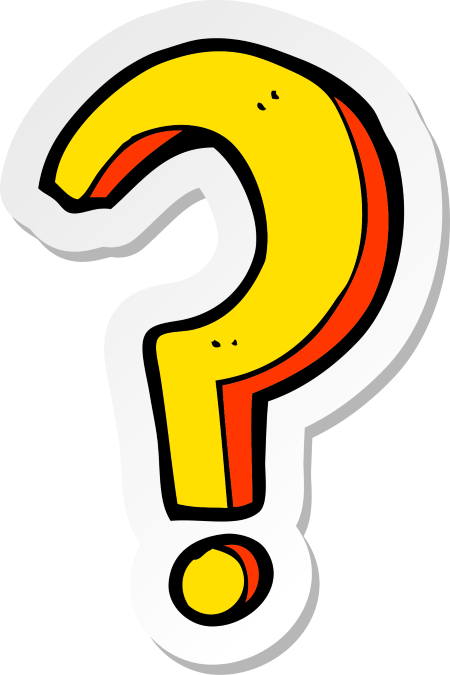 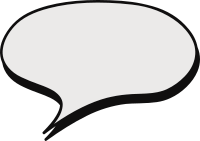 Giải
LUYỆN TẬP 1
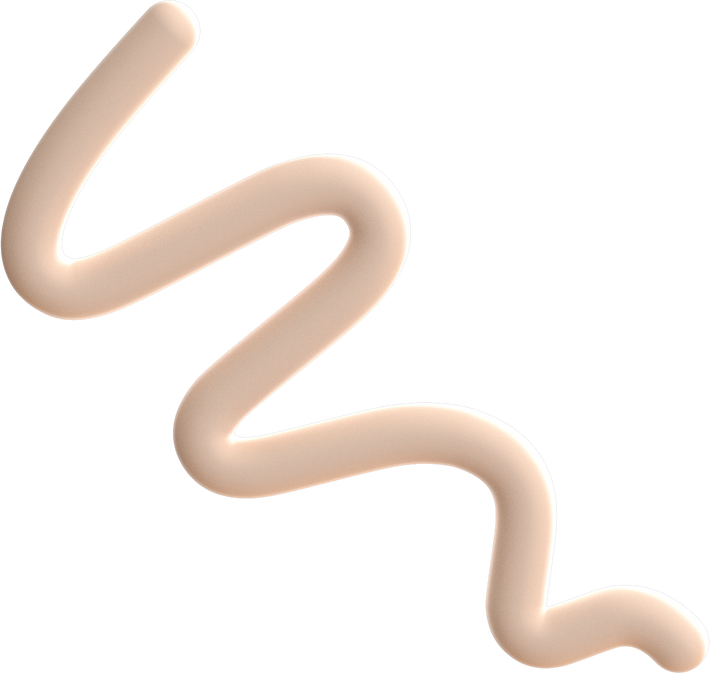 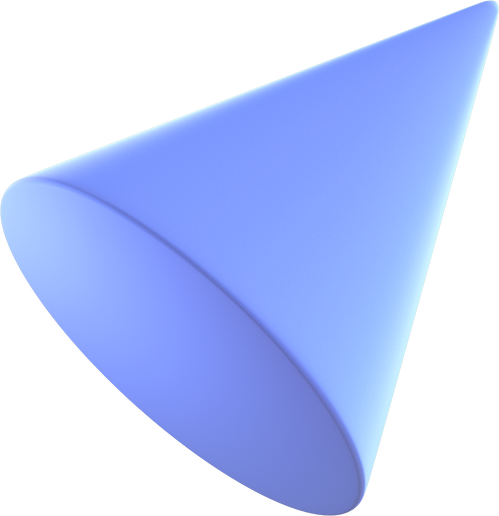 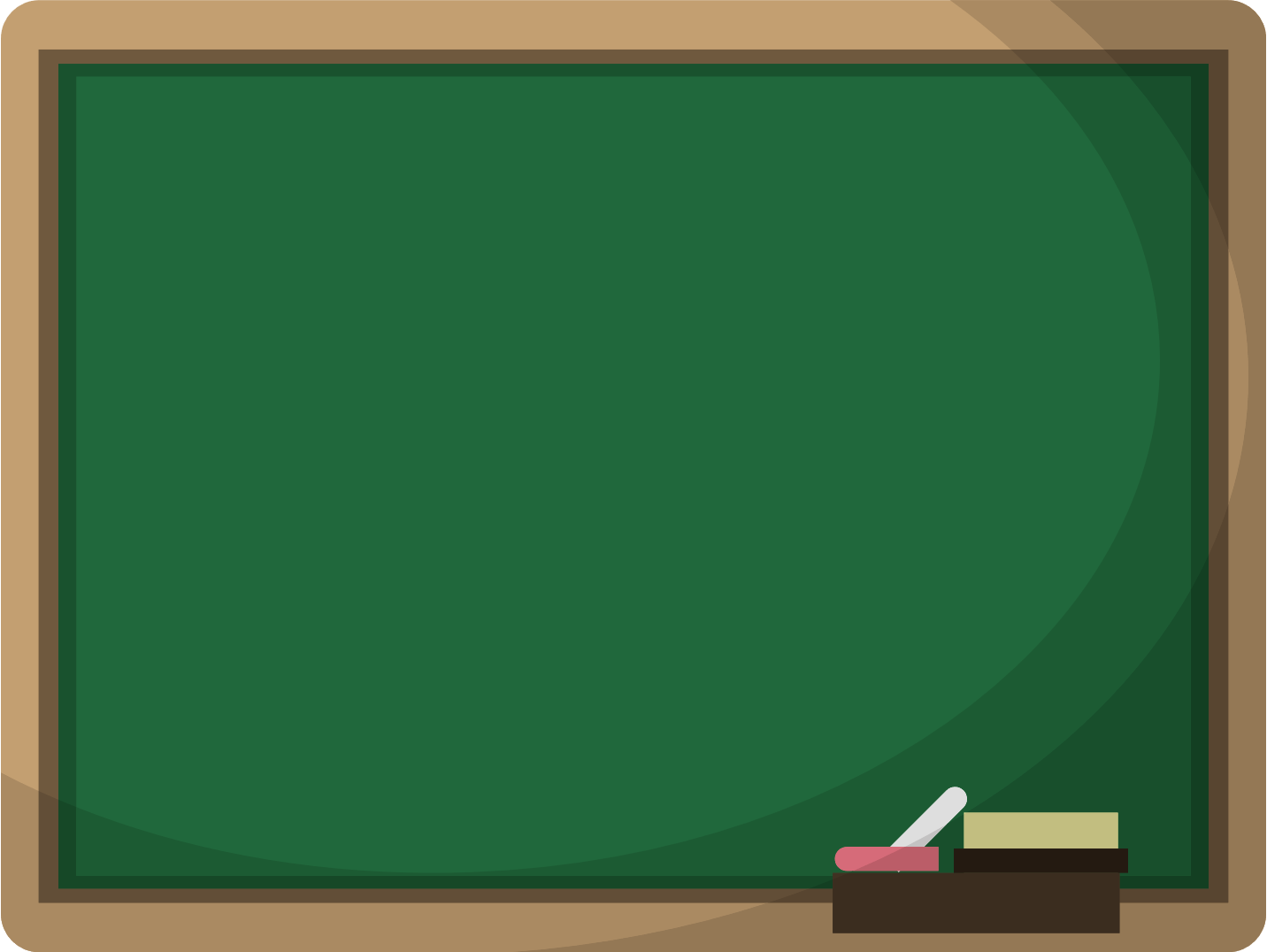 2. HIỆU HAI 
BÌNH PHƯƠNG
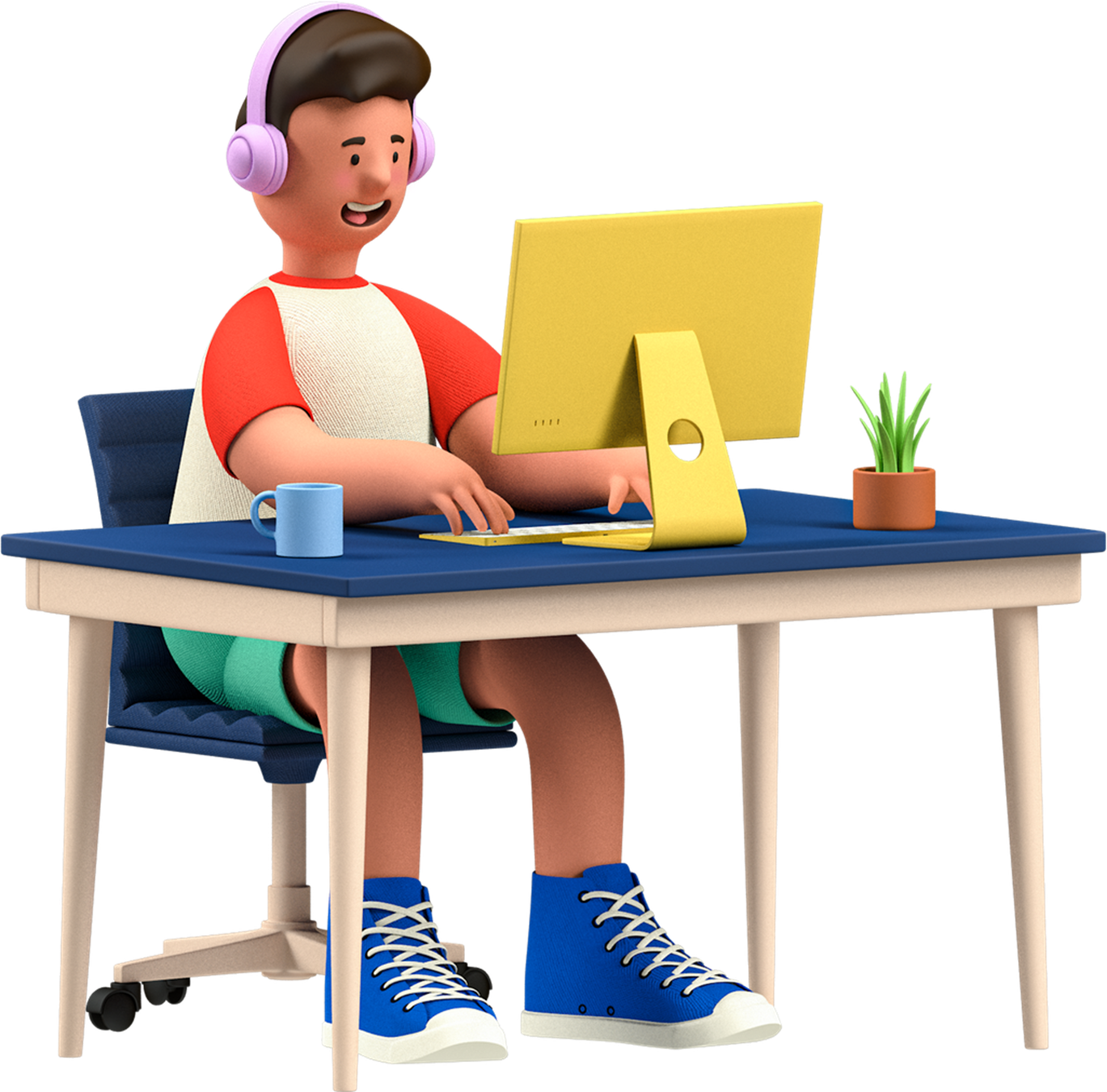 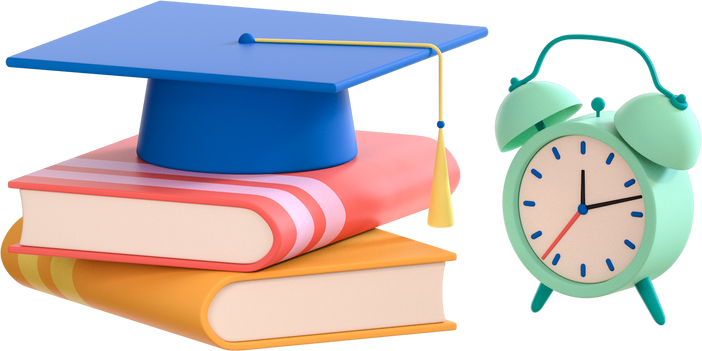 HĐ1
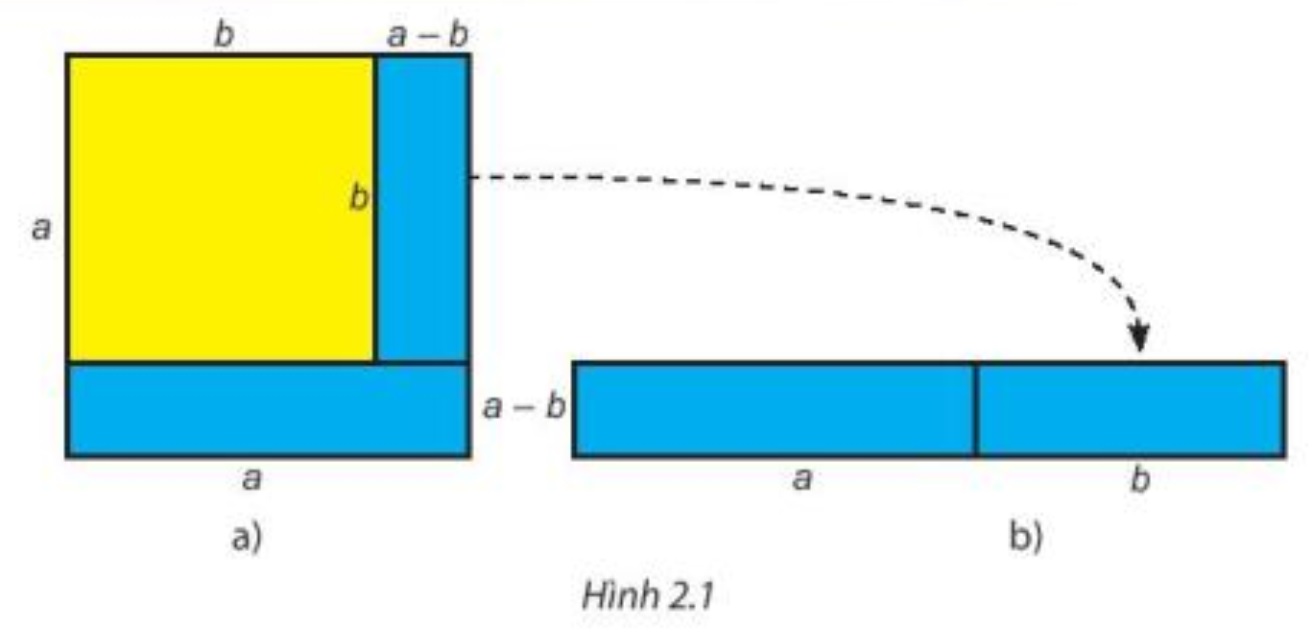 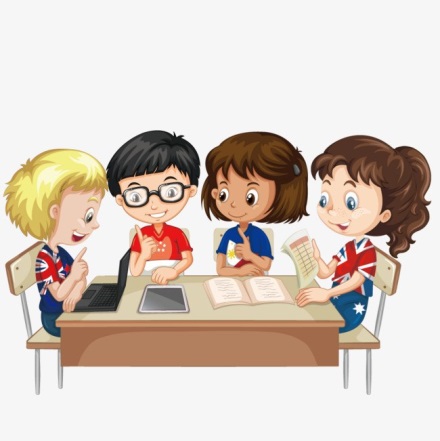 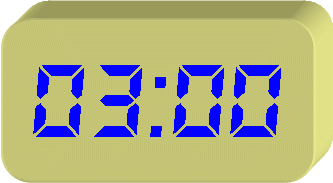 Thảo luận theo nhóm (2 bàn) hoàn thành HĐ1.
HĐ1
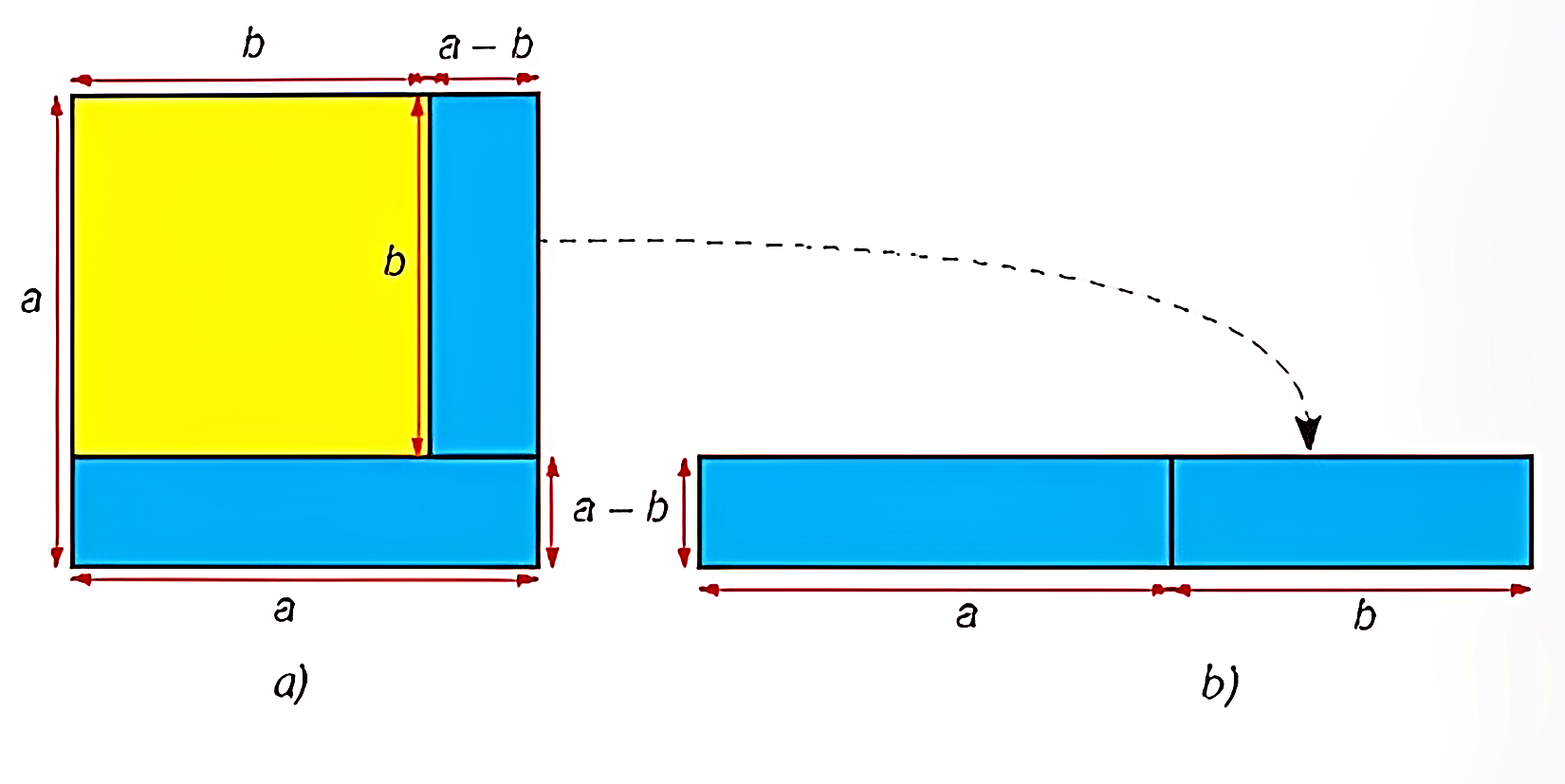 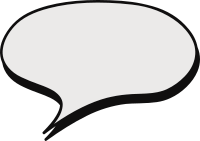 Giải
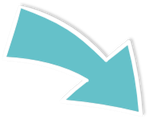 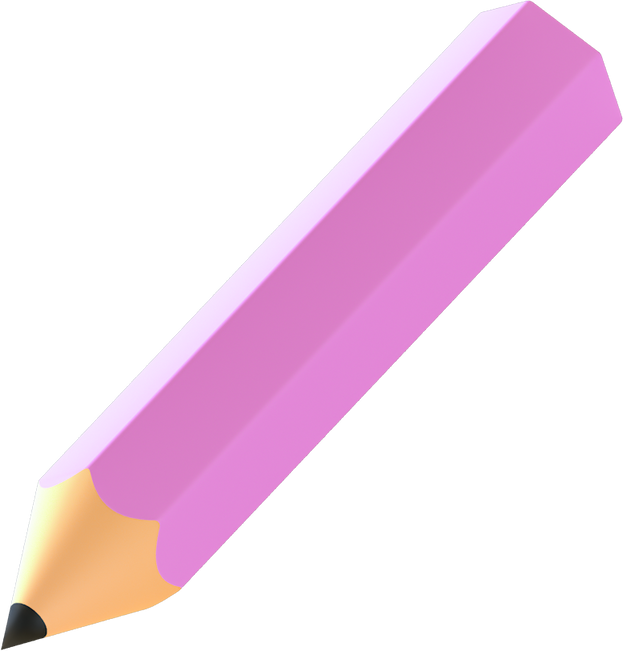 Câu 4
a2 -  b2
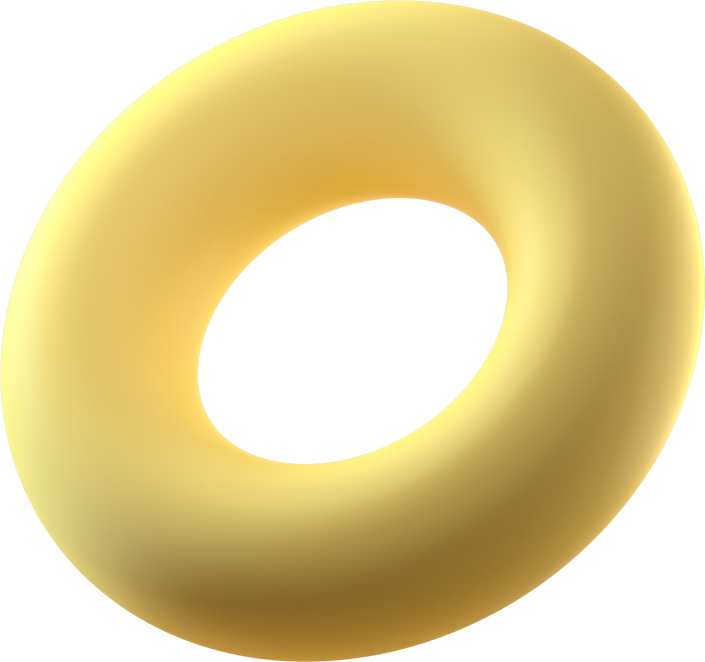 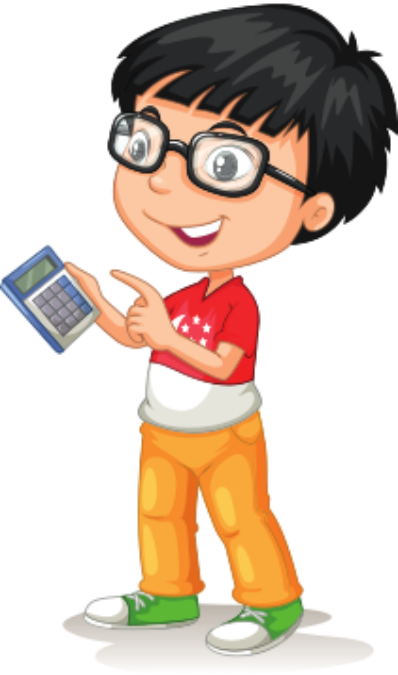 Với A, B là hai biểu thức tùy ý, ta có:
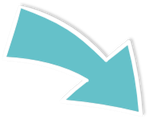 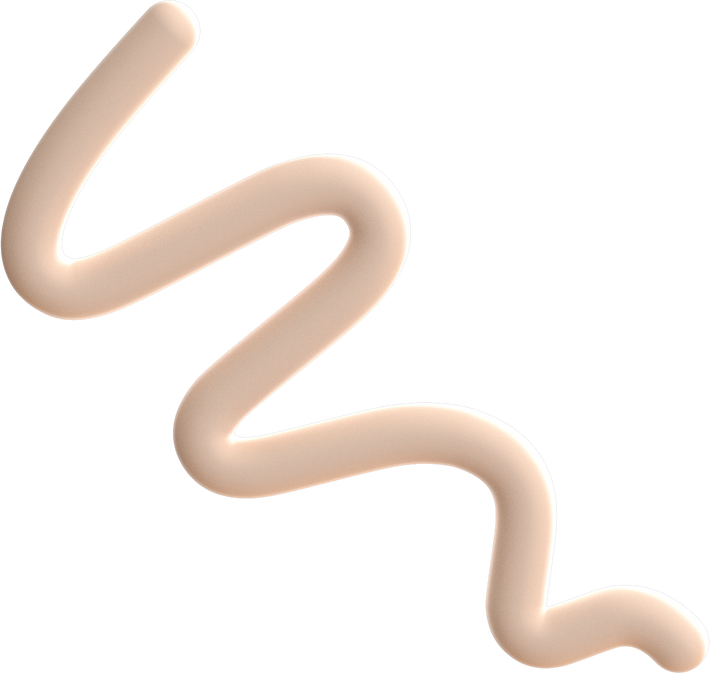 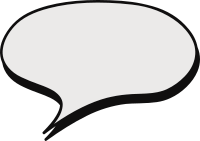 Giải
Ví dụ 3
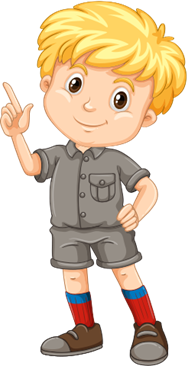 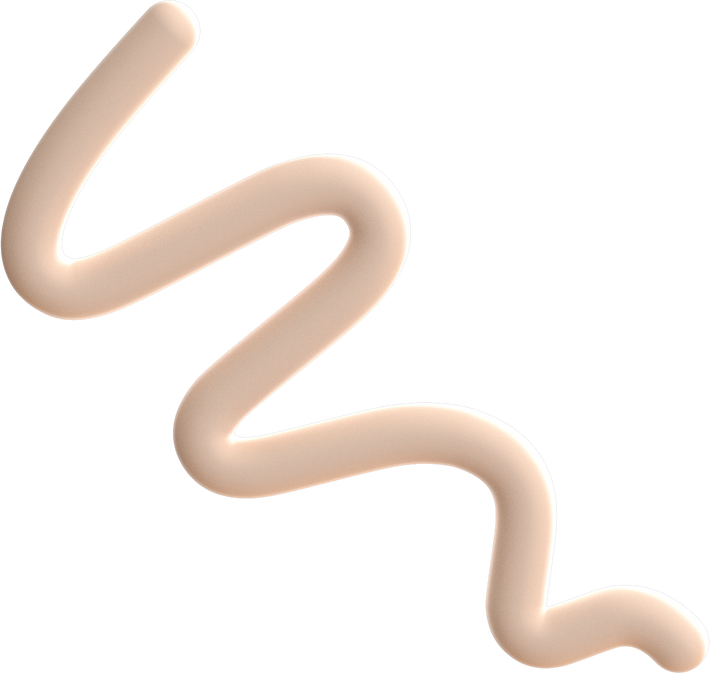 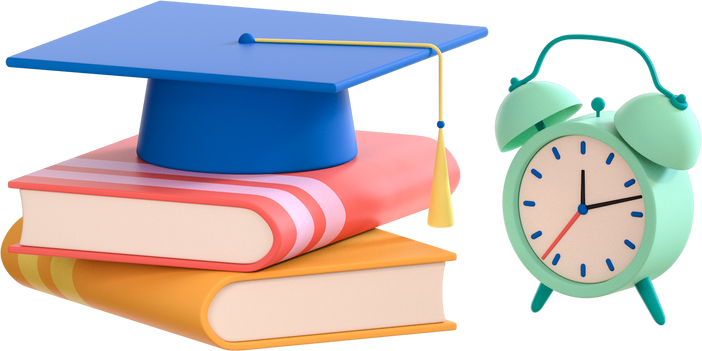 LUYỆN TẬP 2
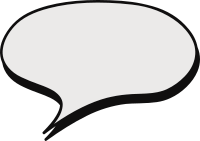 Giải
a) Tính nhanh
b) Viết            dưới dạng tích
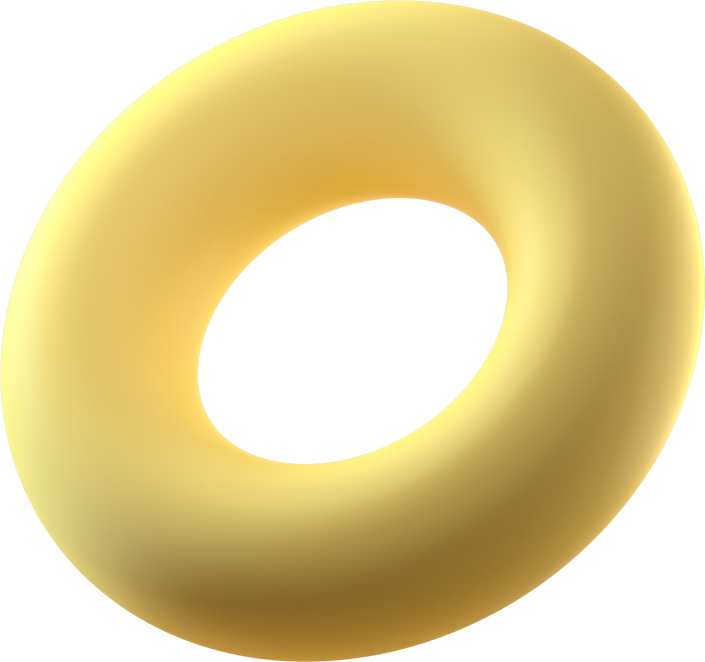 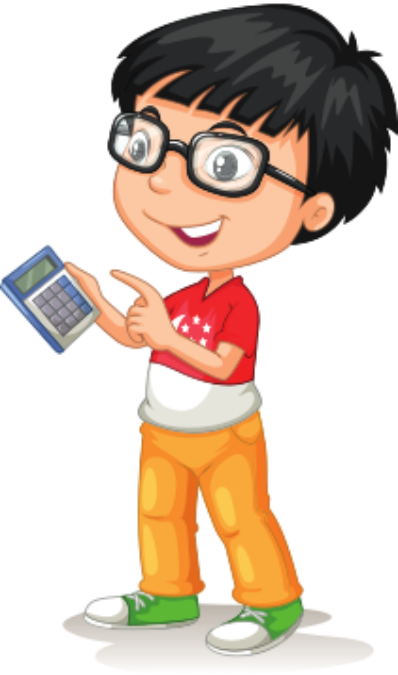 Vận dụng 1
Hãy giải bài toán khởi động: Tính nhanh
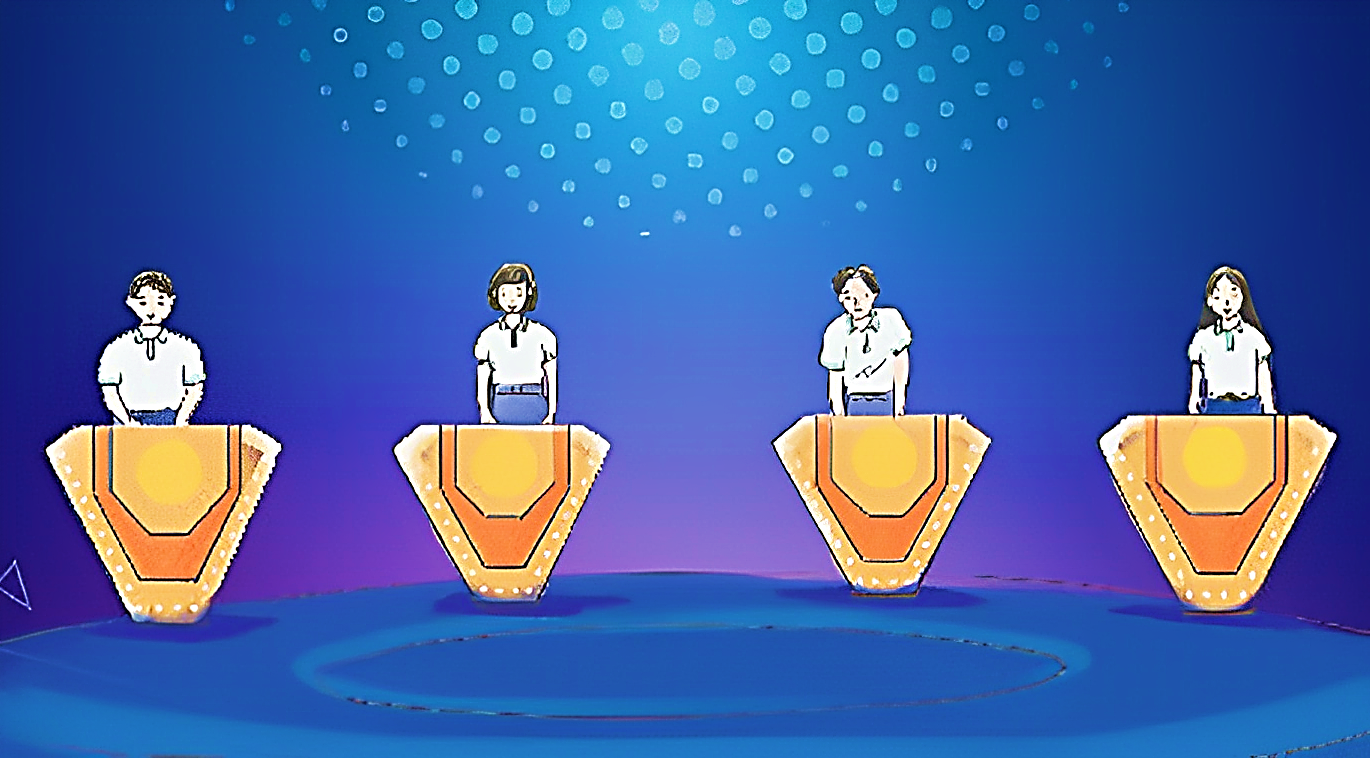 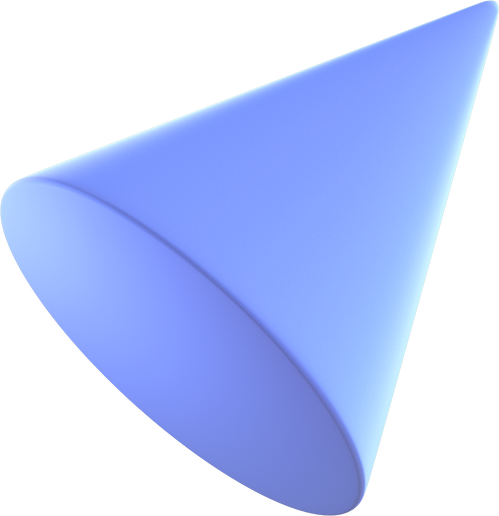 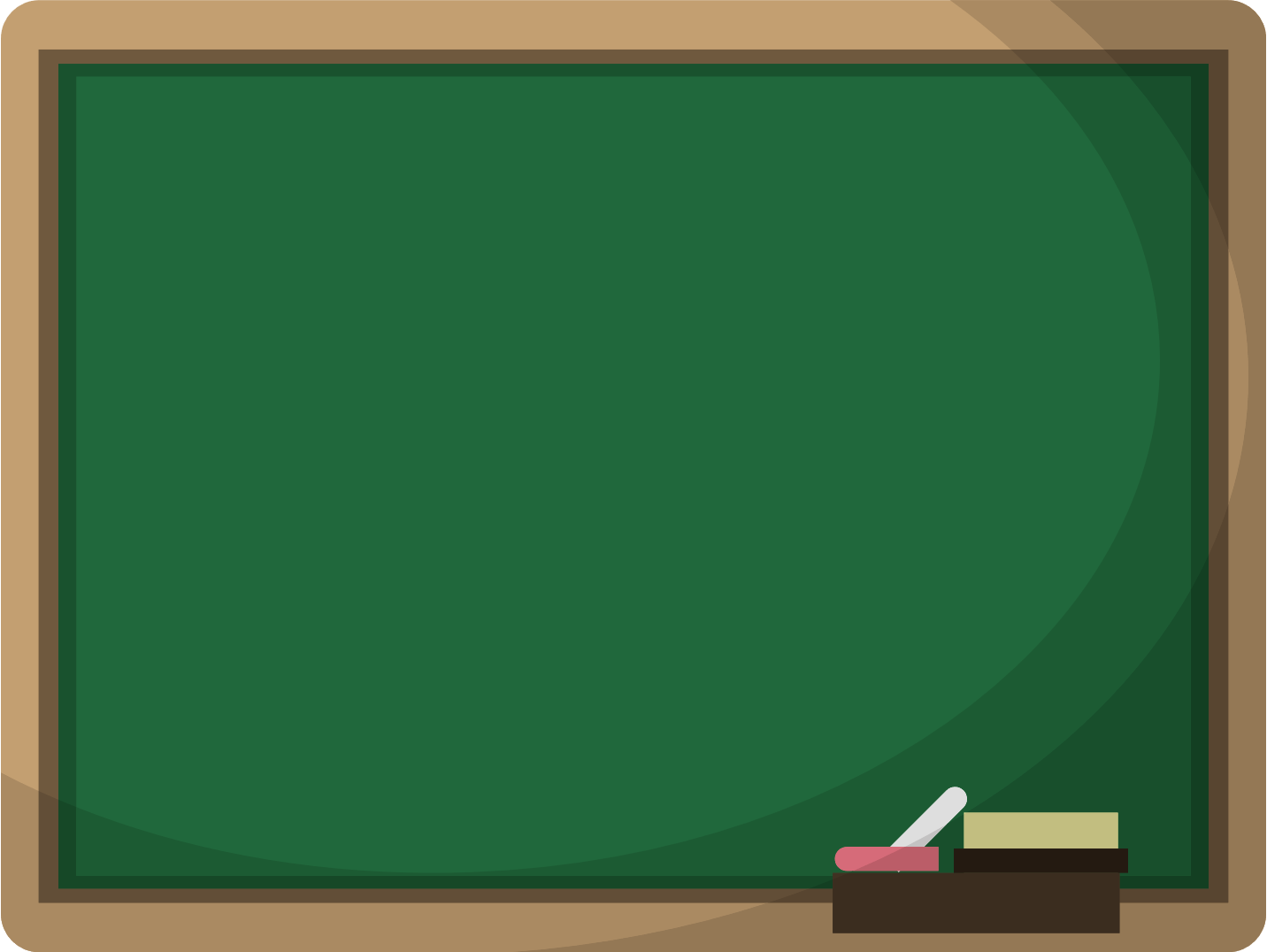 TRÒ CHƠI
AI NHANH HƠN?
TRÒ CHƠI
“AI NHANH HƠN”
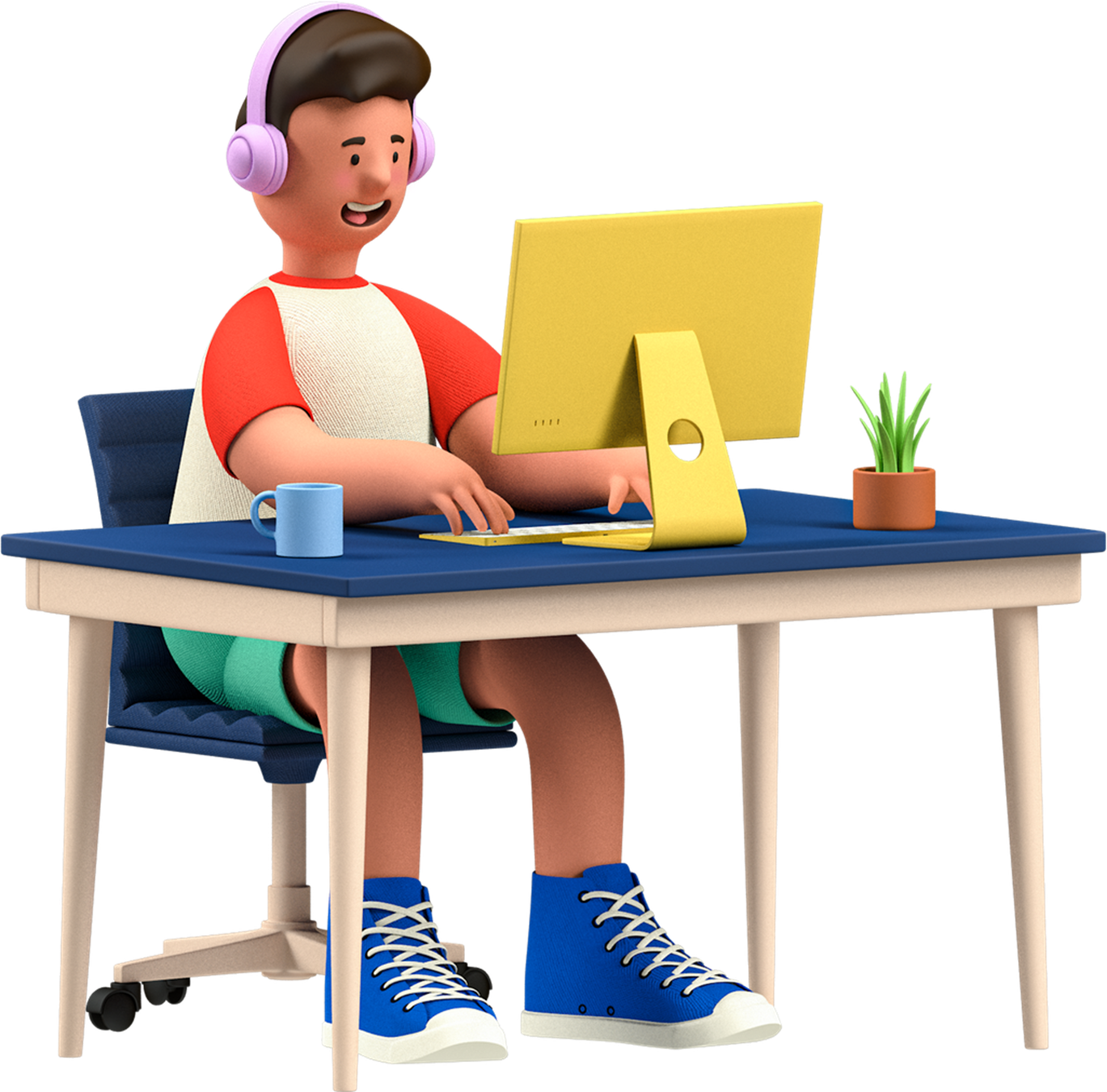 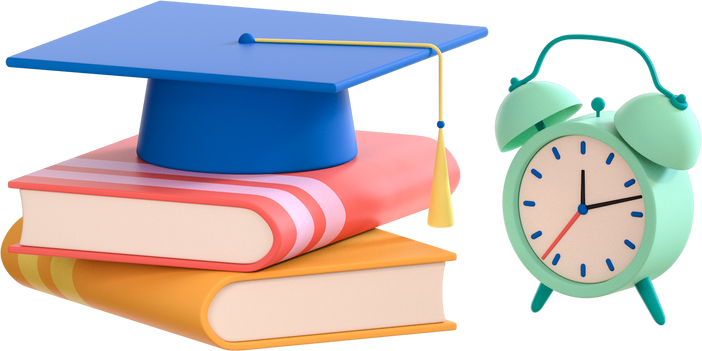 Luật chơi 
	Khi mỗi câu hỏi xuất hiện bạn nào có tín hiệu xin trả lời đầu tiên sẽ được trả lời câu hỏi, trả lời sai cơ hội trả lời dành cho bạn khác. (Phần thưởng cho mỗi câu trả lời đúng là  2  sổ số học tập).
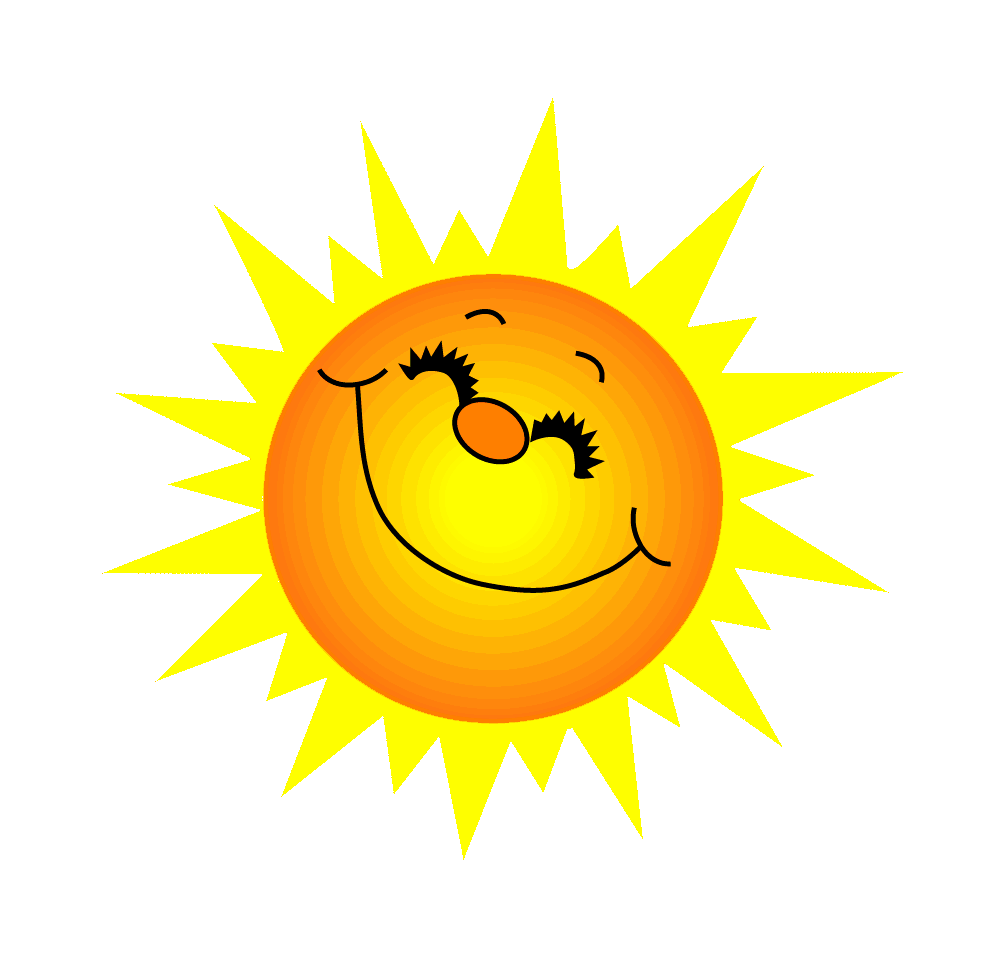 TRÒ CHƠI “ AI NHANH HƠN”
Câu 1. Đẳng thức sau đây có là hằng đẳng thức hay không?
2x(x + 1) = 2x2  + 2x
Đáp án: Đẳng thức trên có là hằng đẳng thức
[Speaker Notes: Căn bậc hai của 9: là 3 và -3]
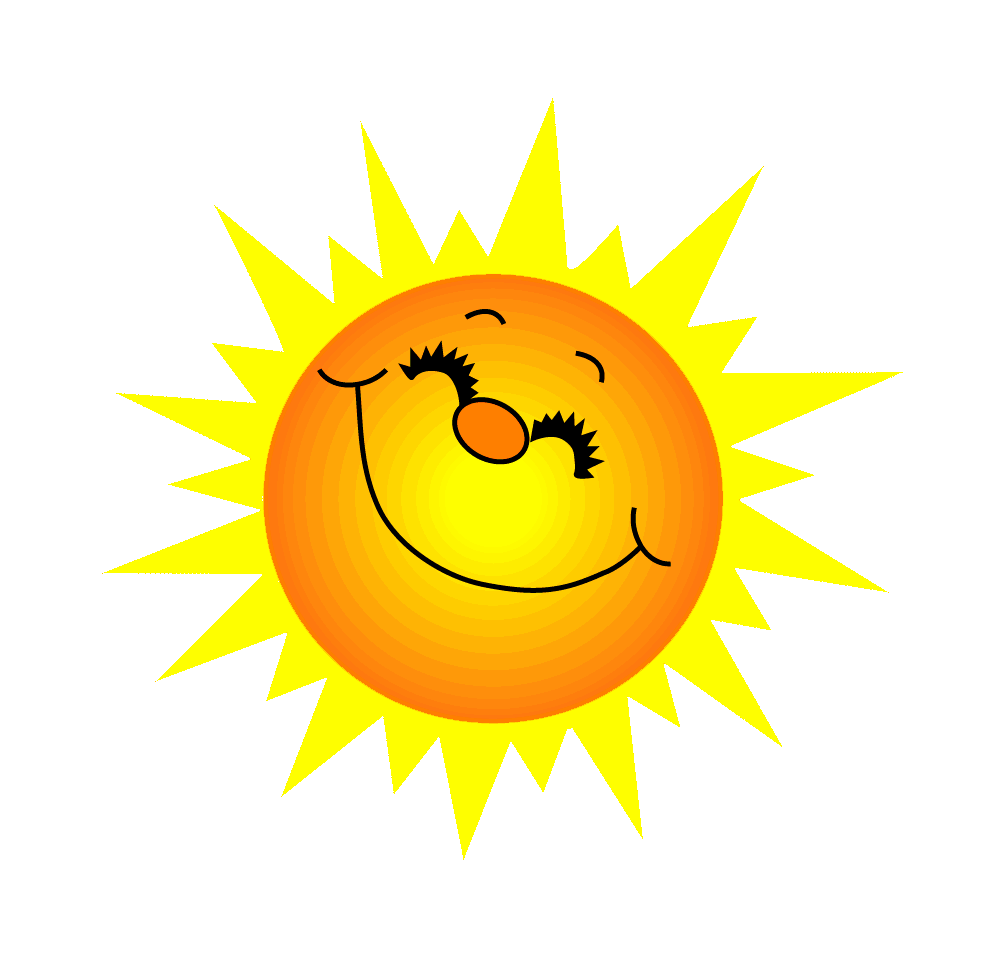 TRÒ CHƠI “ AI NHANH HƠN”
Câu 2. Chọn đáp án đúng.  (A –B )(A + B) =
A.  A2 + 2AB + B2
B.    A2 – 2AB + B2
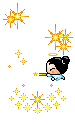 D.   A2 + B2
C.  A2 – B2
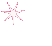 TRÒ CHƠI “ AI NHANH HƠN”
Câu 3. Khai triển x2 – 25 theo hằng đẳng thức ta được:
A. (x – 25)(x + 25)
B. (x – 5)(x + 5)
D. (5 – x)(5 + x)
C. (x – 5)2
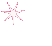 [Speaker Notes: Căn bậc hai của 9: là 3 và -3]
TRÒ CHƠI “ AI NHANH HƠN”
Câu 4. Thay ? bằng biểu thức thích hợp.
Đáp án:
HƯỚNG DẪN TỰ HỌC Ở NHÀ
Học khái niệm hằng đẳng thức và hằng đẳng thức hiệu hai bình phương.
Làm trong SGK tr 33 bài 2.1; 2.2 a,b; 2.3a; 2.5a; trong SBT bài 2.1; 2.3c; 2.4 a.
Chuẩn bị mục 3 và 4 cho tiết 2 bài 6.
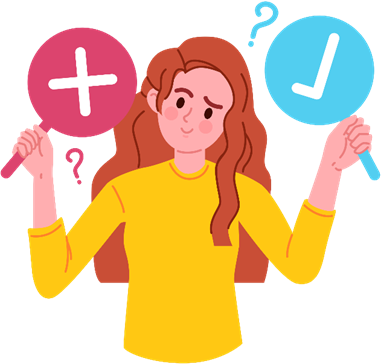 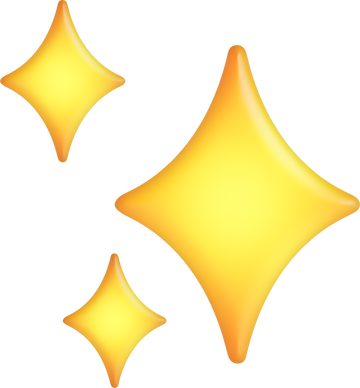 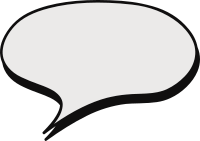 Giải
Bài 2.6 (SGK – tr33)
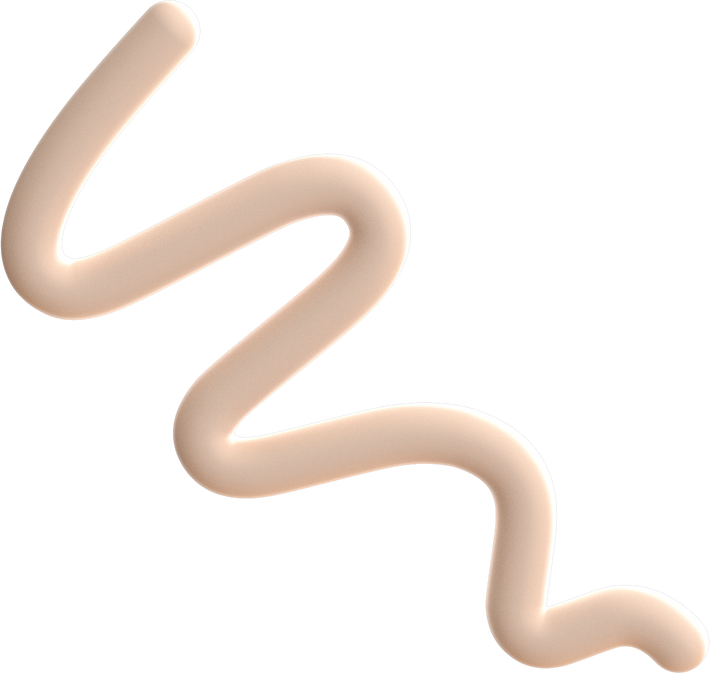 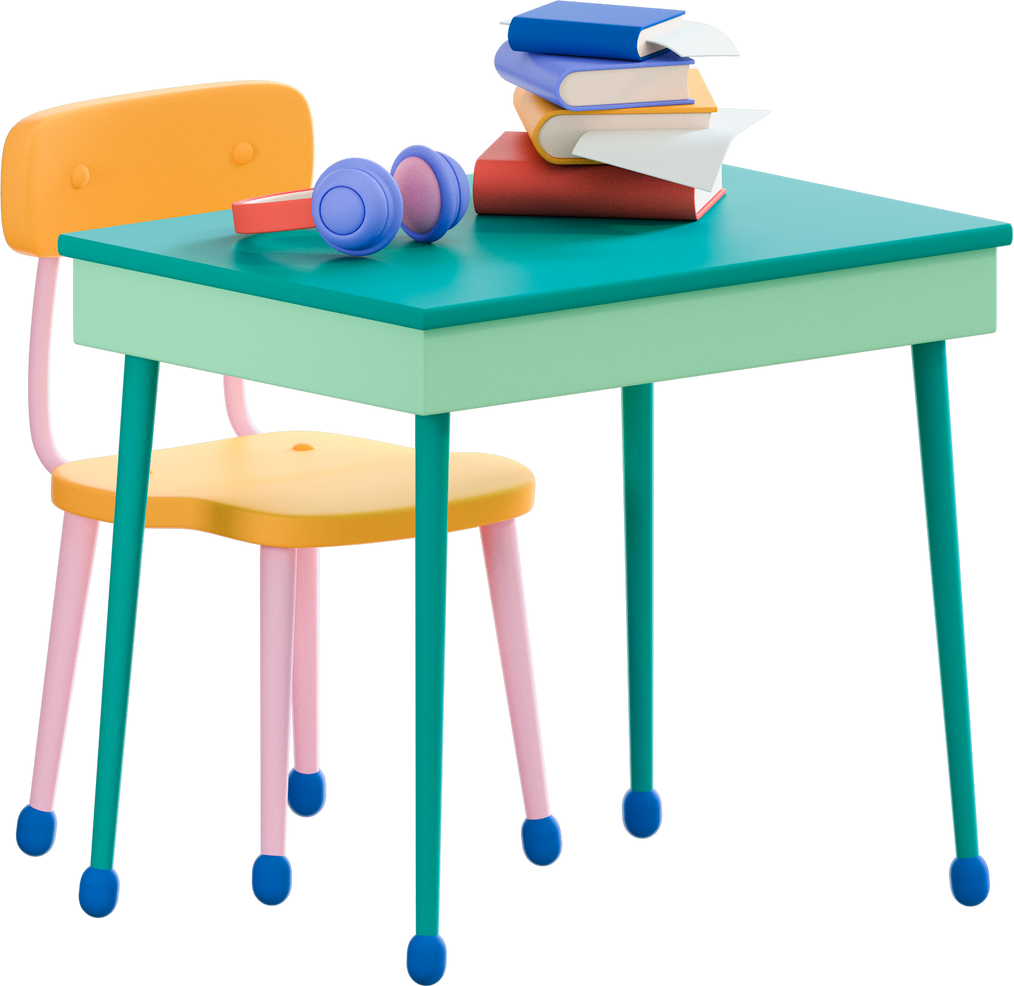 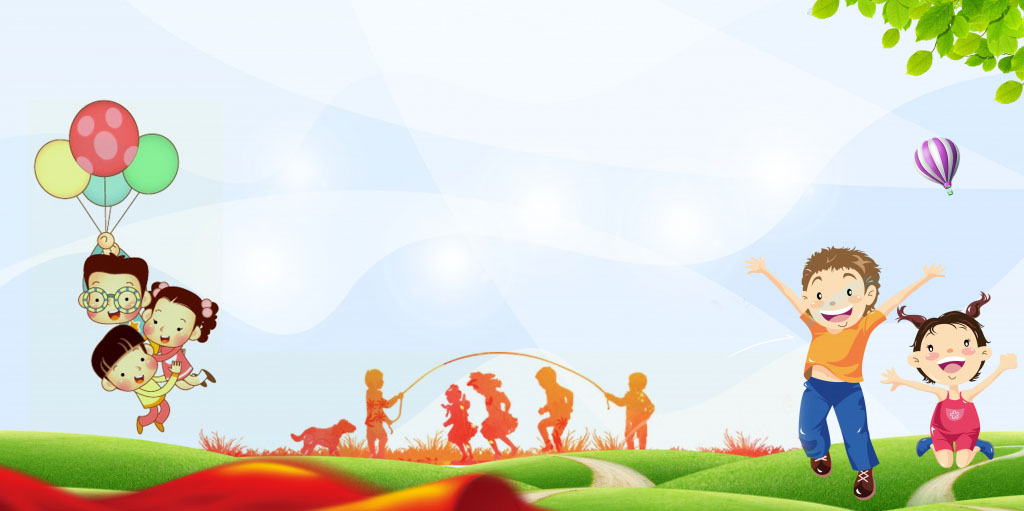 Cảm ơn thầy cô giáo và các em!